2.7 Times tables: 2, 4 and 8, and the relationship between them
Representations | Year 3
Multiplication and Division
How to use this presentation
You can find the teacher guide Times tables: 2, 4 and 8, and the relationship between them by following the link below.
2.7 The 2, 4 and 8 times tables   Step 1:1
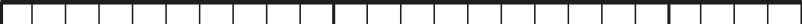 0
2
4
6
8
10
12
14
16
18
20
22
24
2.7 The 2, 4 and 8 times tables   Step 1:1
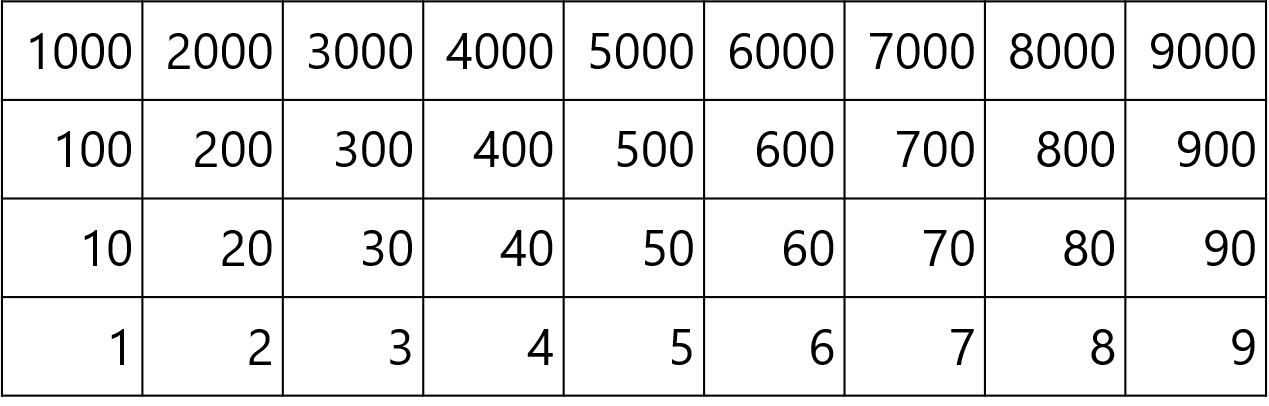 2.7 The 2, 4 and 8 times tables   Step 1:1
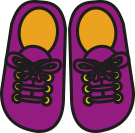 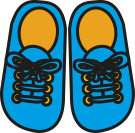 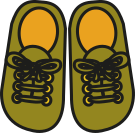 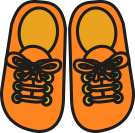 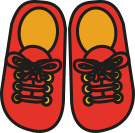 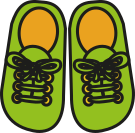 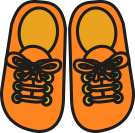 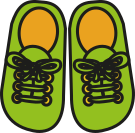 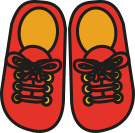 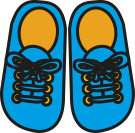 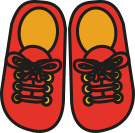 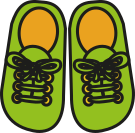 10
12
14
16
18
20
22
24
0
2
4
6
8
twenty-four
twenty-two
eighteen
fourteen
sixteen
twenty
twelve
eight
zero
four
two
ten
six
2.7 The 2, 4 and 8 times tables   Step 1:1
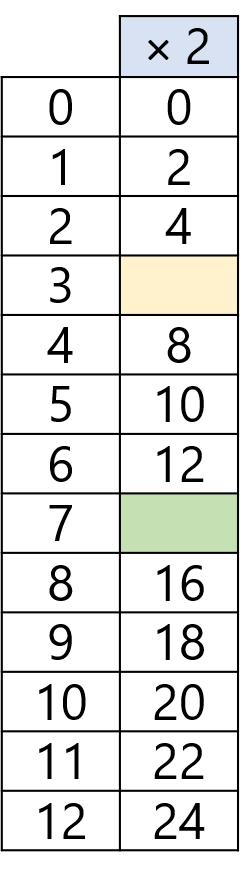 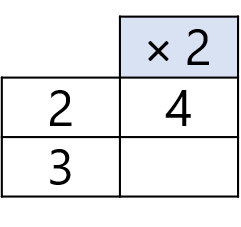 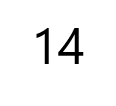 ↑ − 2
↓ + 2
3 × 2 = 2 × 2 + 2
7 × 2 = 8 × 2 − 2
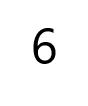 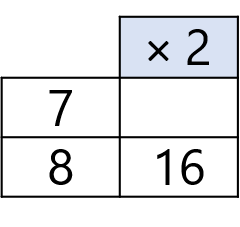 + 2
− 2
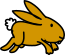 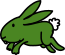 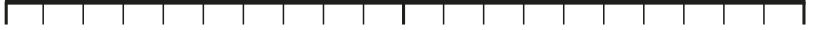 0
2
4
6
8
10
12
14
16
18
20
2.7 The 2, 4 and 8 times tables   Step 1:2
How many wheels? Count in groups of 4.
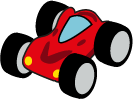 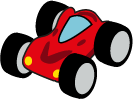 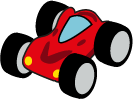 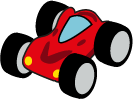 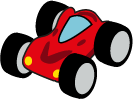 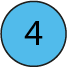 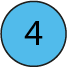 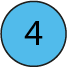 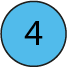 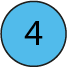 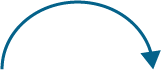 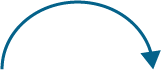 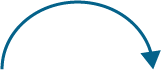 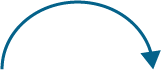 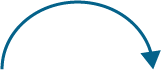 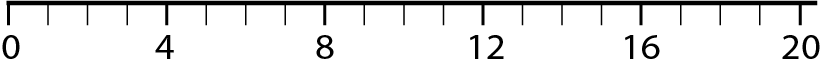 There are 20 wheels.
5 × 4 = 20
4 × 5 = 20
[Speaker Notes: There are five groups of four. There are four, five times. 
There are twenty altogether.
Five is a factor. Four is a factor.
The product of five and four is twenty.
Twenty is the product of five and four.]
2.7 The 2, 4 and 8 times tables   Step 1:3
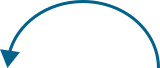 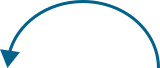 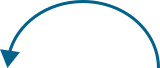 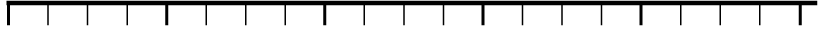 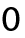 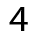 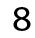 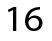 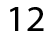 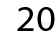 1 × 4 = 4         4 × 1 = 4
3 × 4 = 12		4 × 3 = 12
2 × 4 = 8       4 × 2 = 8
0 × 4 = 0       4 × 0 = 0
[Speaker Notes: When zero is a factor, the product is zero.]
2.7 The 2, 4 and 8 times tables   Step 1:4
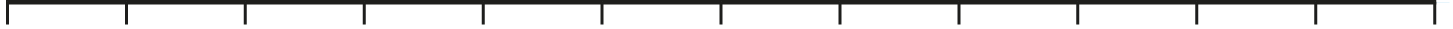 0
4
8
12
16
20
24
28
32
36
40
44
48
2.7 The 2, 4 and 8 times tables   Step 1:5
0
1
2
3
4
5
6
0
4
8
12
16
20
24
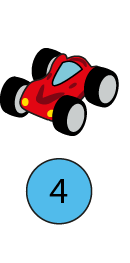 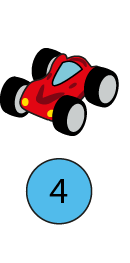 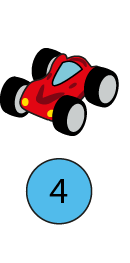 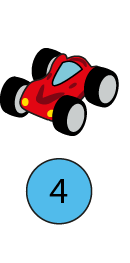 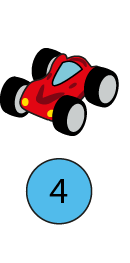 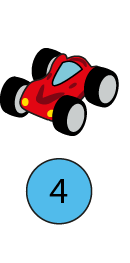 0
3 × 4 = 12     4 × 3 = 12
4 × 4 = 16     4 × 4 = 16
5 × 4 = 20     4 × 5 = 20
6 × 4 = 24     4 × 6 = 24
0 × 4 = 0     4 × 0 = 0
1 × 4 = 4     4 × 1 = 4
2 × 4 = 8     4 × 2 = 4
2.7 The 2, 4 and 8 times tables   Step 1:6
2.7 The 2, 4 and 8 times tables   Step 1:7
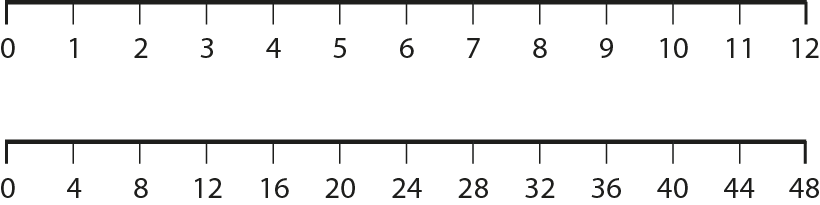 2.7 The 2, 4 and 8 times tables   Step 1:8
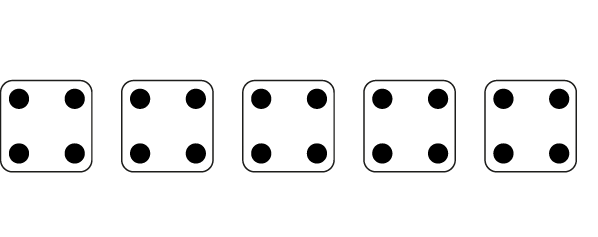 20
4  ×  5  =
20
5  ×  4  =
[Speaker Notes: Complete the equations to show how many dots there are altogether.]
2.7 The 2, 4 and 8 times tables   Step 1:8
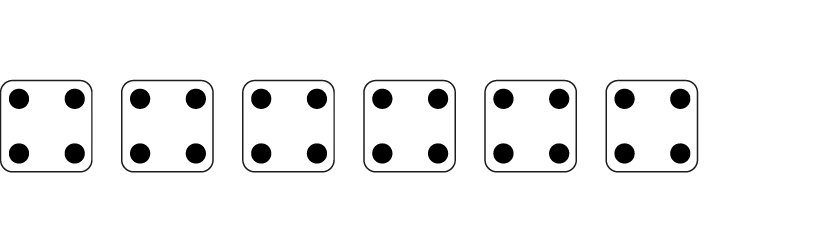 4  ×
6
6
=
×  4  =
24
24
[Speaker Notes: Complete the equations to show how many dots there are altogether.]
2.7 The 2, 4 and 8 times tables   Step 1:8
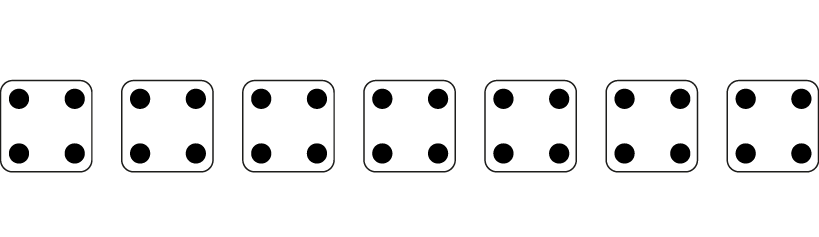 ×
=
4
7
28
×
=
7
4
28
[Speaker Notes: Complete the equations to show how many dots there are altogether.]
2.7 The 2, 4 and 8 times tables   Step 1:8
Eloise wrote this.
This shows 4 x 3 = 12.
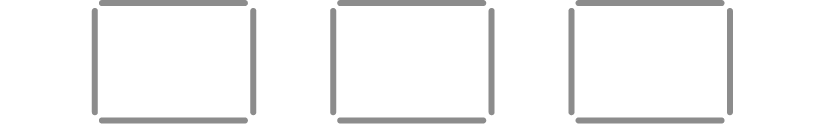 Draw a picture like this to show 4 × 6 = 24.
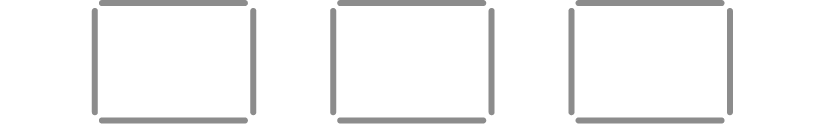 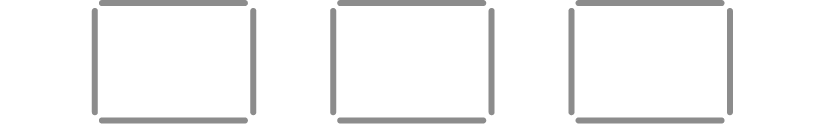 2.7 The 2, 4 and 8 times tables   Step 1:8
Represents groups of 4?
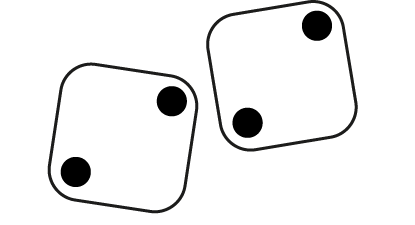 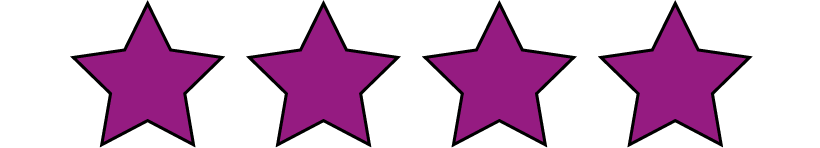 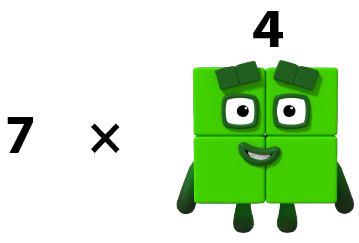 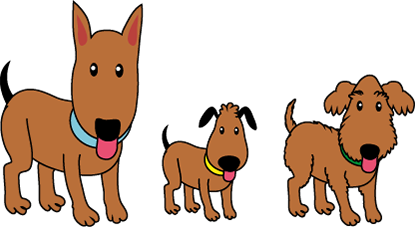 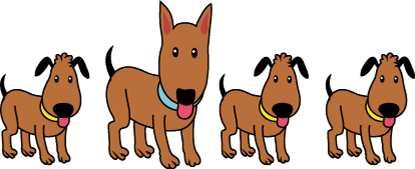 © 2017 Alphablocks Ltd. All rights reserved.
[Speaker Notes: Two dice each showing two dots: does not show groups of four.
Numberblocks: does show groups of four. 
   	 4 × 7 = 28	7 × 4 = 28
Four dogs: does show groups of four.
    Four groups of four legs.   	4 × 4 = 16    Or one group of four dogs.   	1 × 4 = 4	4 × 1 = 4
Four five-pointed stars: could show groups	of four.
    Four groups of five points: does not show groups of four.
    One group of four stars: does show groups of four.
	1 × 4 = 4	4 × 1 = 4
Three dogs: could show groups of four.
     Three groups of four legs: does show groups of four.     	3 × 4 = 12	4 × 3 = 12
    One group of three dogs: does not show groups of four.]
2.7 The 2, 4 and 8 times tables   Step 1:9
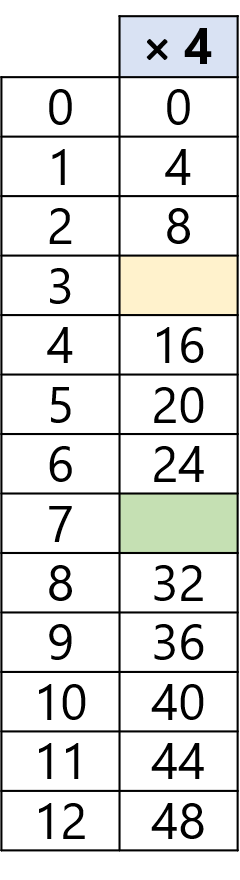 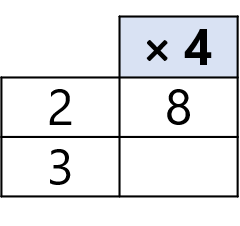 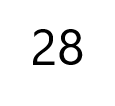 ↓ + 4
3 × 4 = 2 × 4 + 4
7 × 4 = 8 × 4 − 4
↑ − 4
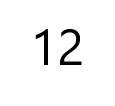 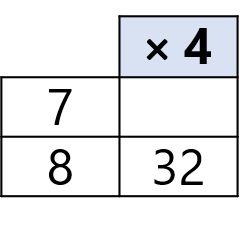 + 4
− 4
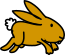 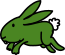 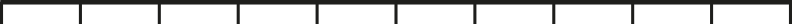 0
4
8
12
16
20
24
28
32
36
40
2.7 The 2, 4 and 8 times tables   Step 1:9
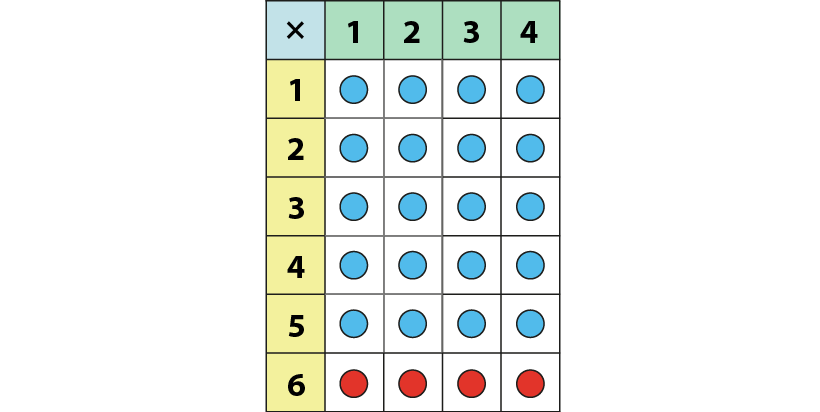 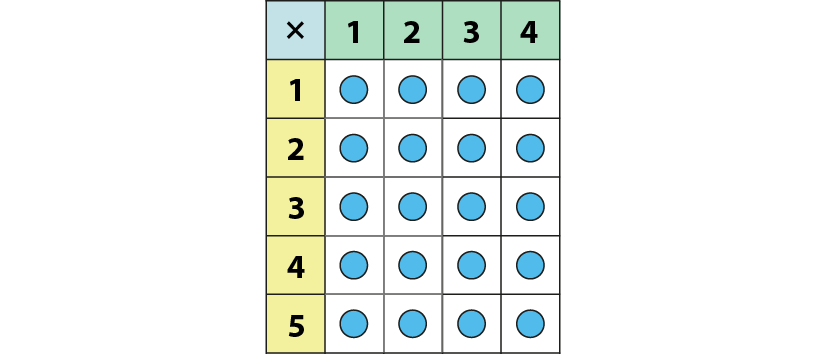 = 24
6 × 4 = 5 × 4 + 4
5 × 4 = 20
2.7 The 2, 4 and 8 times tables   Step 1:9
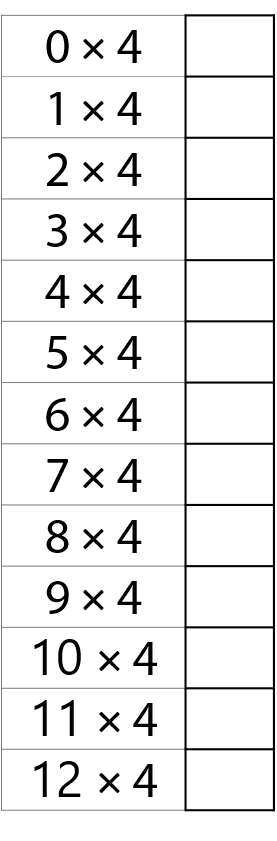 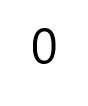 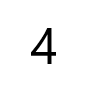 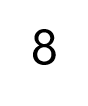 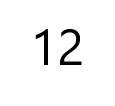 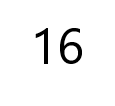 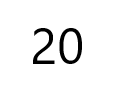 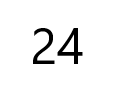 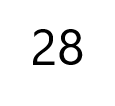 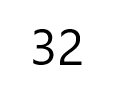 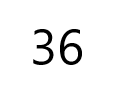 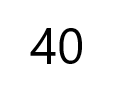 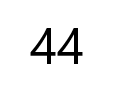 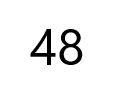 2.7 The 2, 4 and 8 times tables   Step 1:11
Circle the 4 equal groups.
Circle the groups of 4.
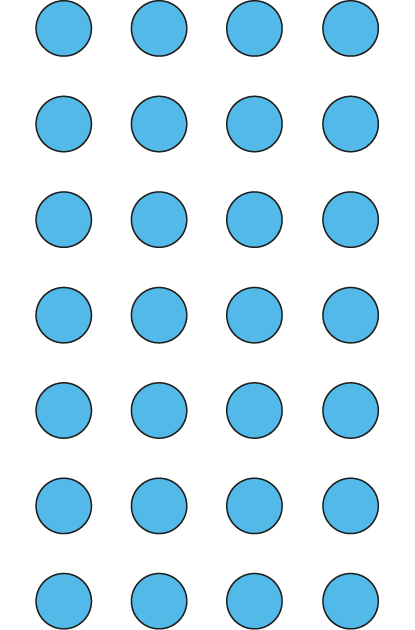 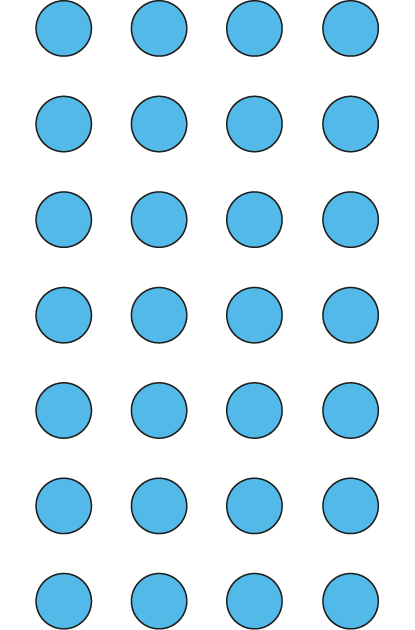 4  ×
7
=
28
7
×  4  =
28
7
7
There are          groups of 4.
There are 4 groups of          .
2.7 The 2, 4 and 8 times tables   Step 2:1
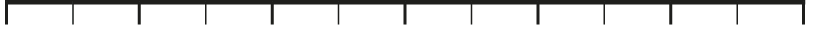 0
2
4
6
8
10
12
14
16
18
20
22
24
2.7 The 2, 4 and 8 times tables   Step 2:1
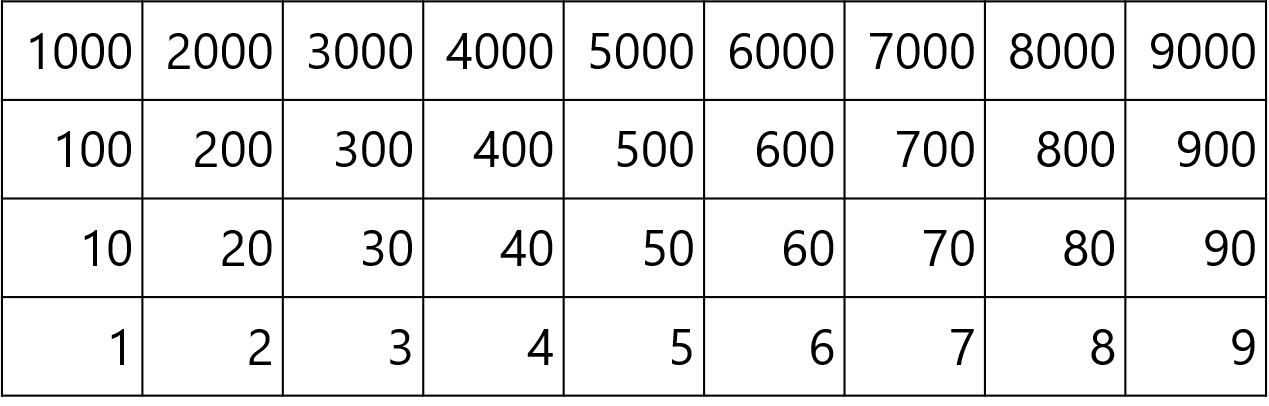 2.7 The 2, 4 and 8 times tables   Step 2:1




















2.7 The 2, 4 and 8 times tables   Step 2:2
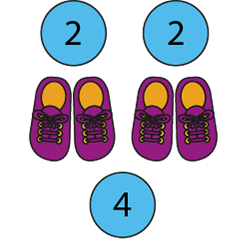 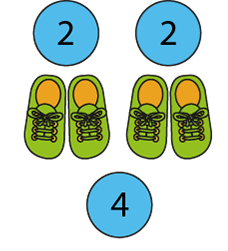 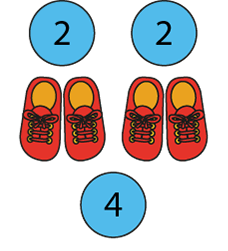 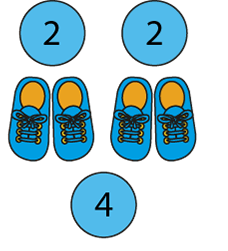 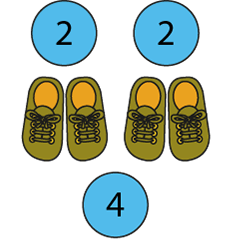 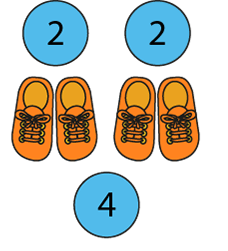 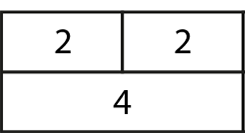 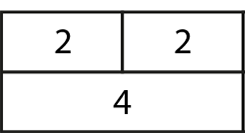 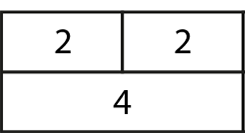 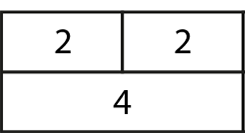 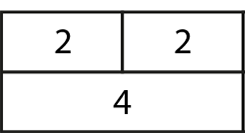 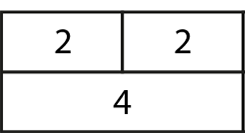 [Speaker Notes: How many groups of two are there?
How many groups of four are there?
For every one group of four, there are two groups of two.]
2.7 The 2, 4 and 8 times tables   Step 2:3
[Speaker Notes: What’s the same?
What’s different?]
2.7 The 2, 4 and 8 times tables   Step 2:3
4
8
12
16
20
24
2.7 The 2, 4 and 8 times tables   Step 2:3
0
2
4
23
14
31
20
16
40
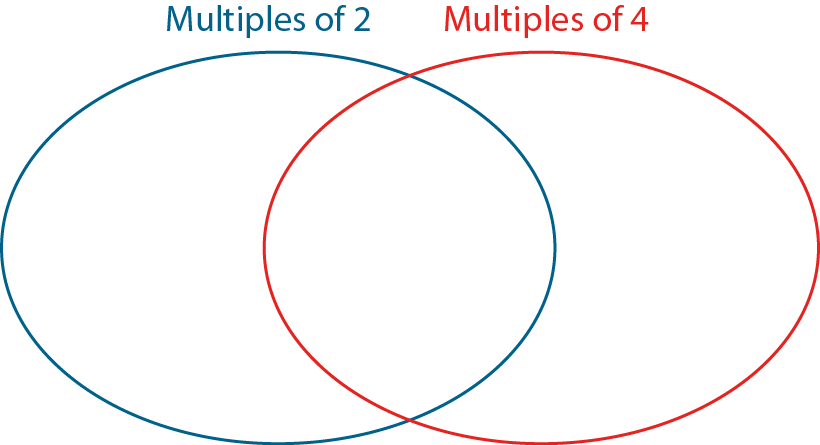 2.7 The 2, 4 and 8 times tables   Step 2:4
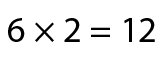 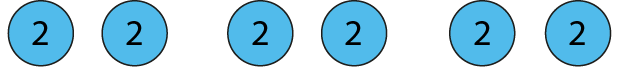 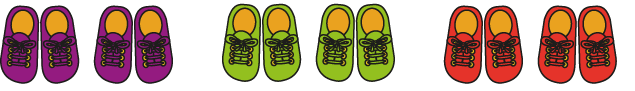 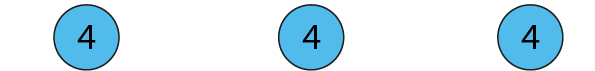 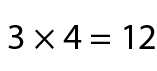 6 twos
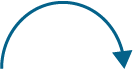 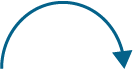 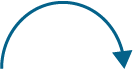 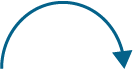 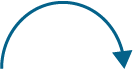 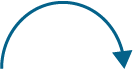 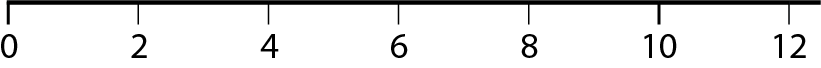 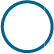 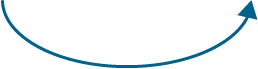 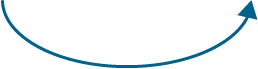 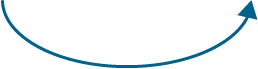 3 fours
[Speaker Notes: Three times four is equal to twelve, so double-three times two is equal to twelve.
Six times two is equal to twelve, so half-of-six times four is equal to twelve.]
2.7 The 2, 4 and 8 times tables   Step 2:4
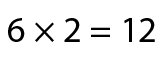 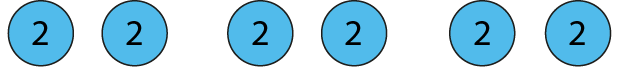 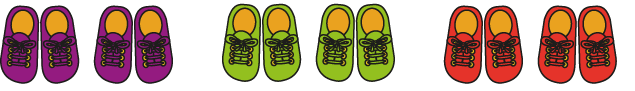 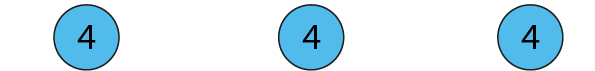 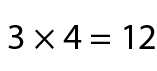 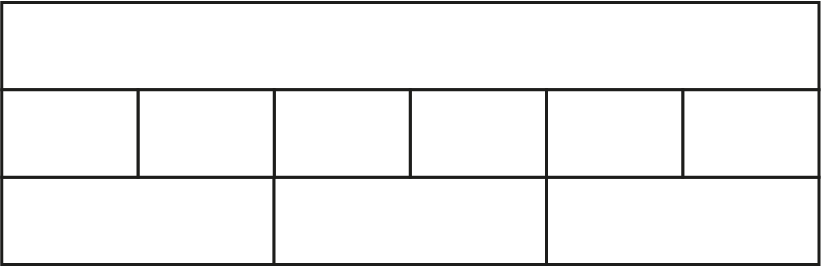 12
2
2
2
2
2
2
4
4
4
2.7 The 2, 4 and 8 times tables   Step 2:5
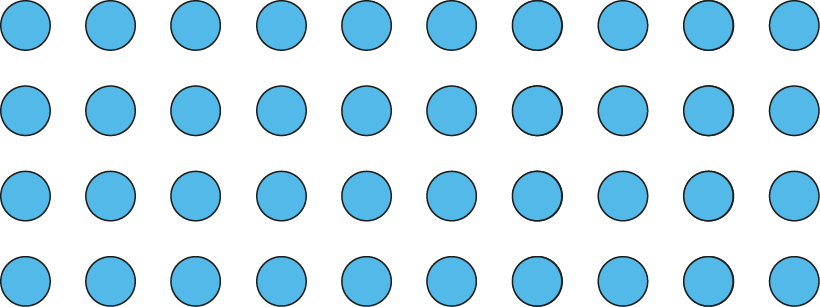 20
10
×  4  =
40
×  2  =
40
2.7 The 2, 4 and 8 times tables   Step 2:5
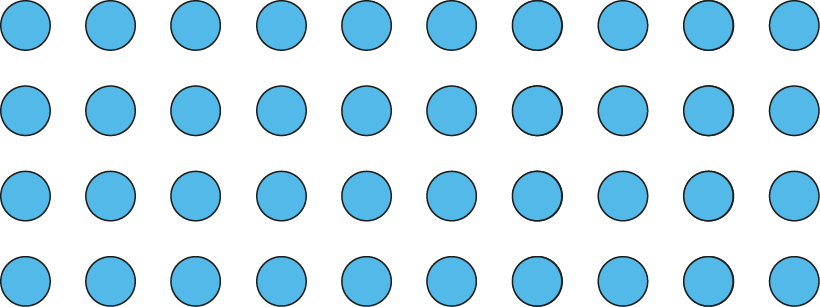 10
×  2  =
10
×  4  =
20
40
2.7 The 2, 4 and 8 times tables   Step 2:6
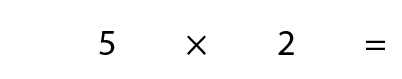 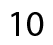 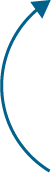 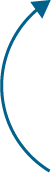 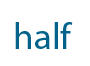 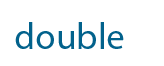 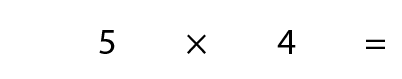 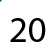 2.7 The 2, 4 and 8 times tables   Step 2:7
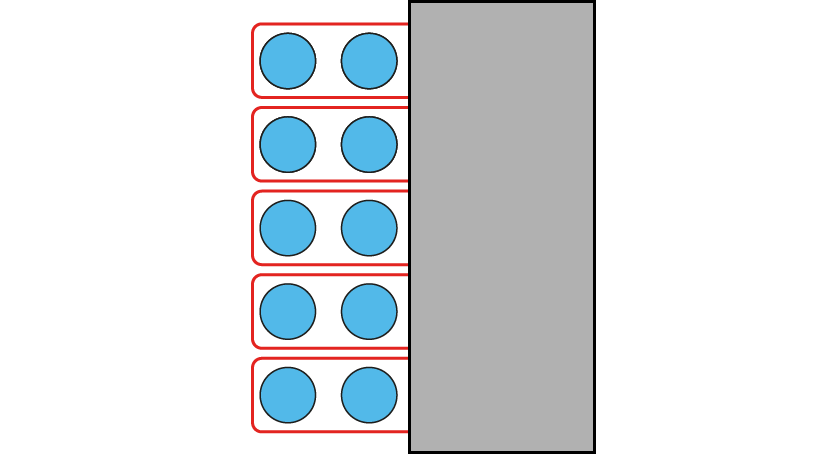 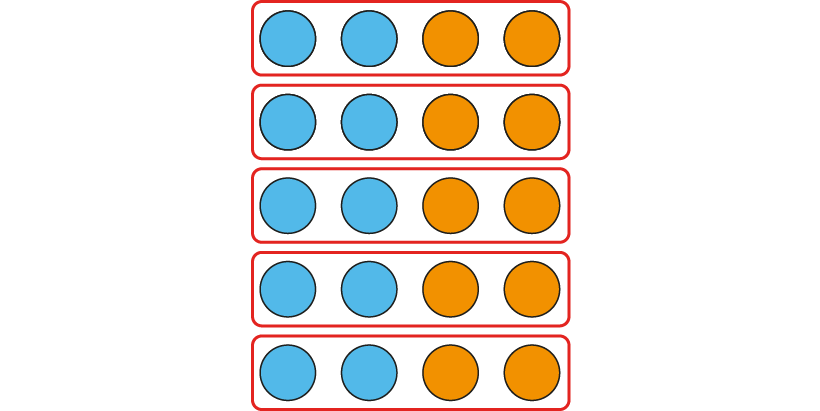 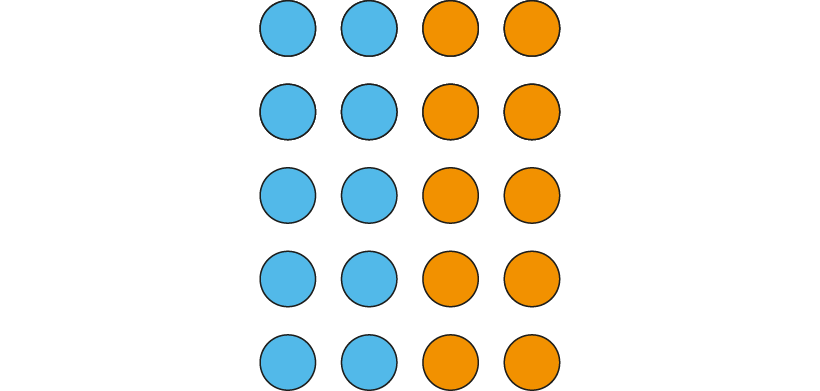 5 groups of 4
5 groups of 2
5 × 2 = 10	 five 2s are 10
5 × 4 = 20	 five 4s are 20
2 × 5 = 10	 2, five times is 10
4 × 5 = 20	 4, five times is 20
[Speaker Notes: Four is double two, so five fours is double five-twos.
Two is half of four, so five twos is half of five-fours.]
2.7 The 2, 4 and 8 times tables   Step 2:7
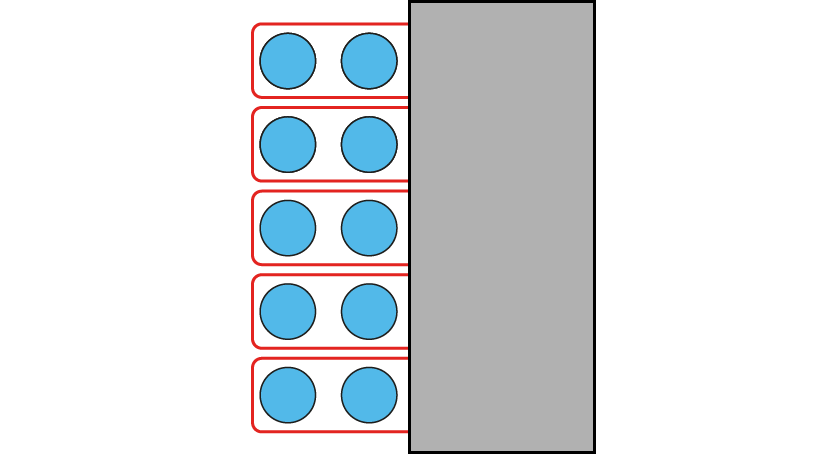 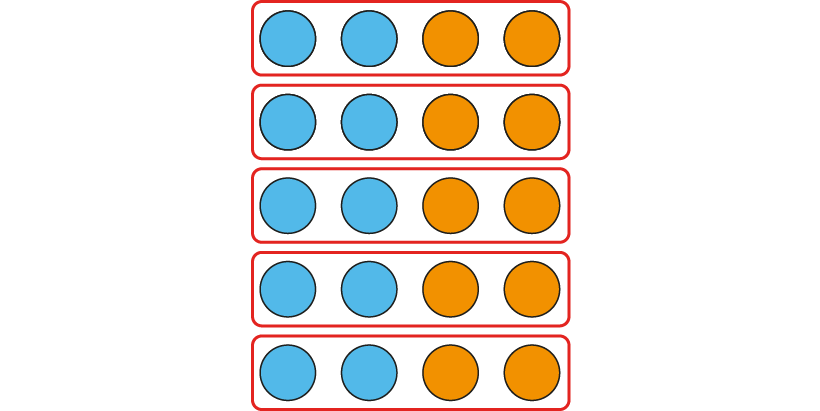 5 groups of 4
5 groups of 2
5 × 4 = 20    five 4s are 20
5 × 2 = 10    five 2s are 10
4 × 5 = 20    4, five times is 20
2 × 5 = 10    2, five times is 10
[Speaker Notes: Four is double two, so five fours is double five-twos.
Two is half of four, so five twos is half of five-fours.]
2.7 The 2, 4 and 8 times tables   Step 3:1
How many tentacles? Count in groups of 8.
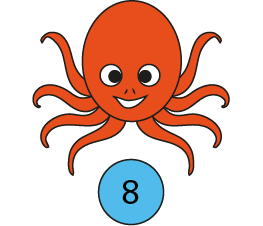 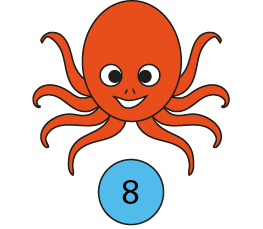 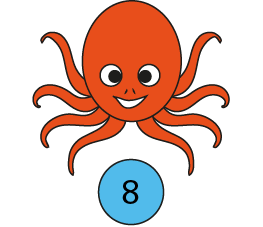 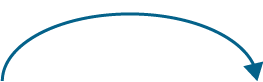 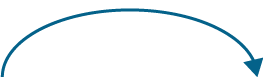 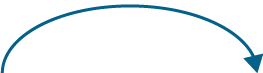 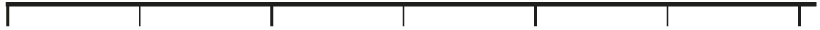 0
8
16
24
There are 24 tentacles.
3 × 8 = 24
8 × 3 = 24
[Speaker Notes: There are three groups of eight; there are eight, three times.
There are twenty-four altogether.
Three is a factor. Eight is a factor. 
The product of three and eight is twenty-four.
Twenty-four is the product of three and eight.]
2.7 The 2, 4 and 8 times tables   Step 3:3
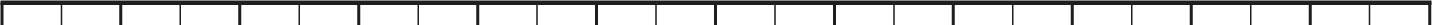 0
8
16
24
32
40
48
56
64
72
80
88
96
2.7 The 2, 4 and 8 times tables   Step 3:4
0
1
2
3
4
5
6
0
8
16
24
32
40
48
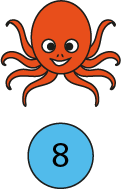 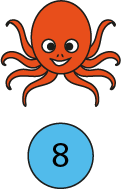 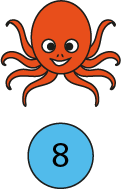 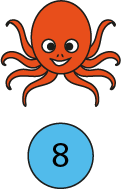 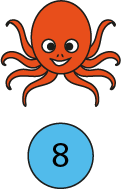 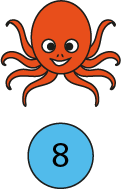 0
2 × 8 = 16     8 × 2 = 16
3 × 8 = 24     8 × 3 = 24
6 × 8 = 48     8 × 6 = 48
4 × 8 = 32     8 × 4 = 32
5 × 8 = 40     8 × 5 = 40
0 × 8 = 0     8 × 0 = 0
1 × 8 = 8     8 × 1 = 8
2.7 The 2, 4 and 8 times tables   Step 3:5
2.7 The 2, 4 and 8 times tables   Step 3:6
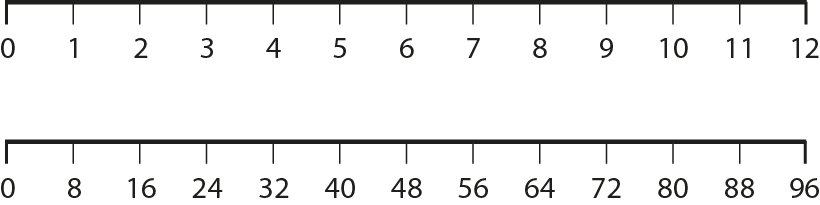 2.7 The 2, 4 and 8 times tables   Step 3:7
How many legs?
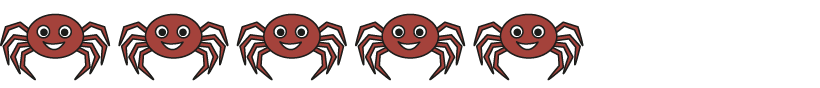 40
8  ×  5  =
40
5  ×  8  =
[Speaker Notes: Complete the equations to show how many legs altogether.]
2.7 The 2, 4 and 8 times tables   Step 3:7
How many legs?
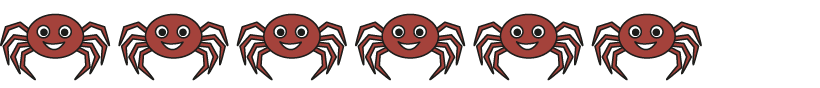 8  ×
6
6
=
×  8  =
48
48
[Speaker Notes: Complete the equations to show how many legs altogether.]
2.7 The 2, 4 and 8 times tables   Step 3:7
How many legs?
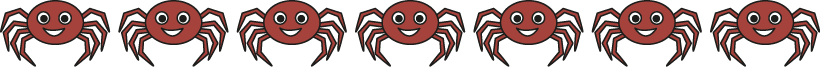 ×
=
8
7
56
×
=
7
8
56
[Speaker Notes: Complete the equations to show how many legs altogether.]
2.7 The 2, 4 and 8 times tables   Step 3:7
Hari wrote this.
This shows 4 × 8 = 32.
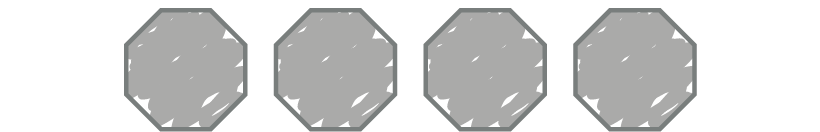 Draw a picture like this to show 7 × 8 = 56.
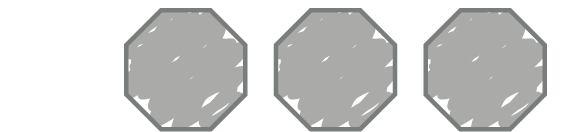 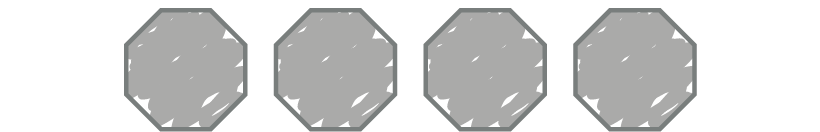 2.7 The 2, 4 and 8 times tables   Step 3:7
Represents groups of 8?
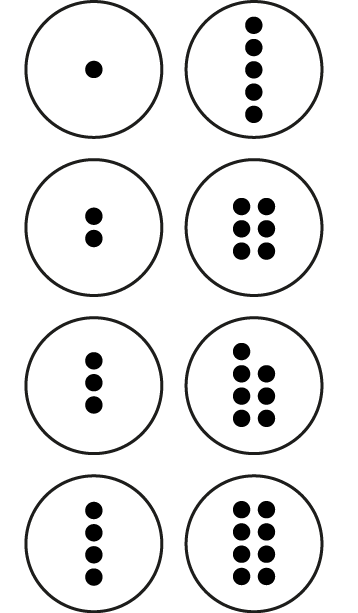 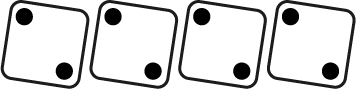 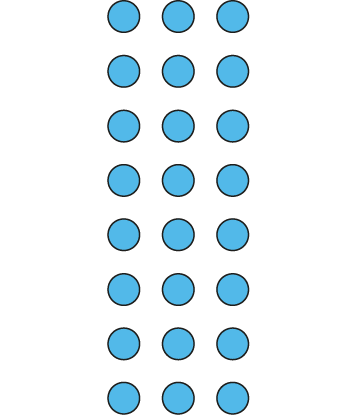 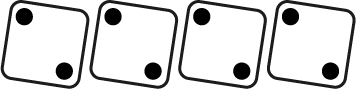 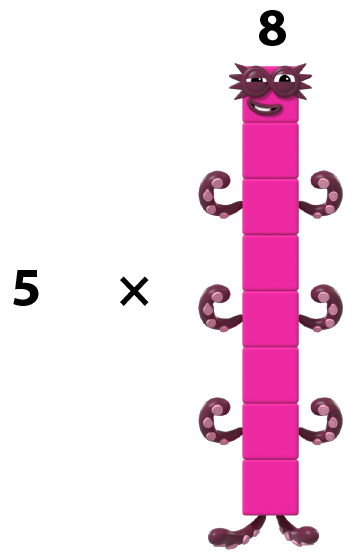 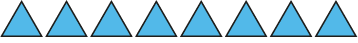 © 2017 Alphablocks Ltd. All rights reserved.
[Speaker Notes: Eight dice each showing two dots: does not show groups of eight.
Numberblocks: does show groups of eight. 
    	5 × 8 = 40	8 × 5 = 40
Counters with dots: does not show groups of eight.
Array of blue counters: does show groups of eight.
    	8 × 3 = 24	3 × 8 = 24
Eight triangles: could show groups of eight.
    Eight groups of three sides (or eight groups of three corners): does not show groups of eight.    	3 × 4 = 12	4 × 3 = 12 
    One group of eight triangles: does show groups of eight.	1 × 8 = 8	8 × 1 = 8]
2.7 The 2, 4 and 8 times tables   Step 3:8
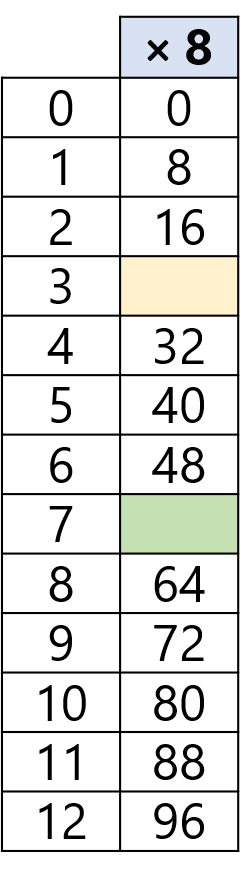 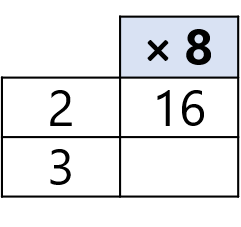 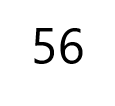 7 × 8 = 8 × 8 − 8
↓ + 8
3 × 8 = 2 × 8 + 8
↑ − 8
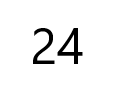 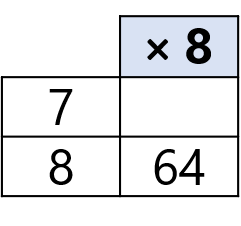 + 8
− 8
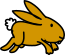 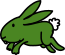 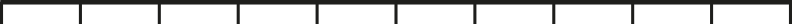 0
8
16
24
32
40
48
56
64
72
80
2.7 The 2, 4 and 8 times tables   Step 3:8
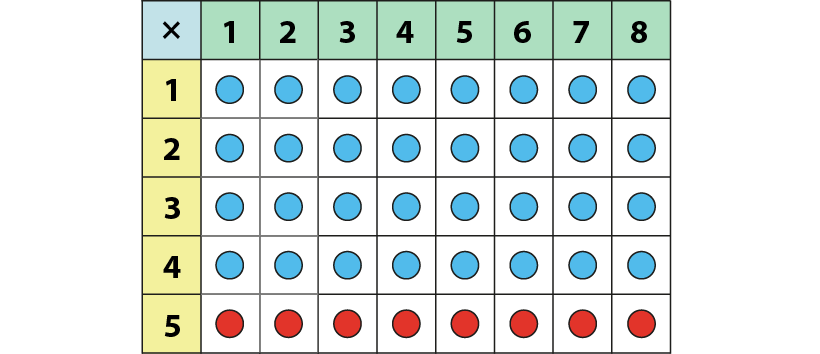 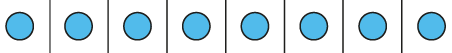 − 8 = 4 × 8
= 32
5 × 8
2.7 The 2, 4 and 8 times tables   Step 3:8
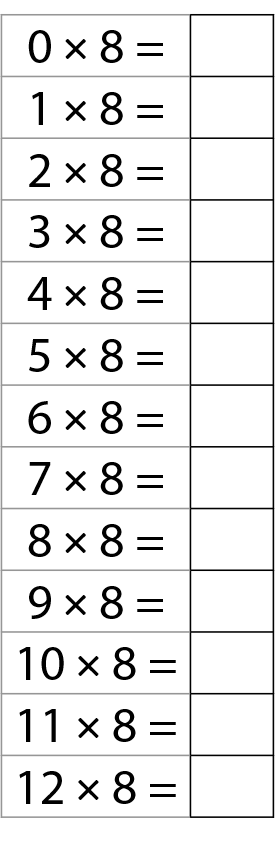 0
8
16
24
32
40
48
56
64
72
80
88
96
2.7 The 2, 4 and 8 times tables   Step 3:10
Circle the 8 equal groups.
Circle the groups of 8.
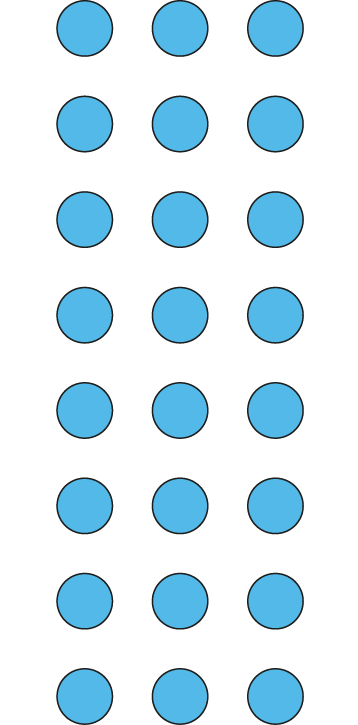 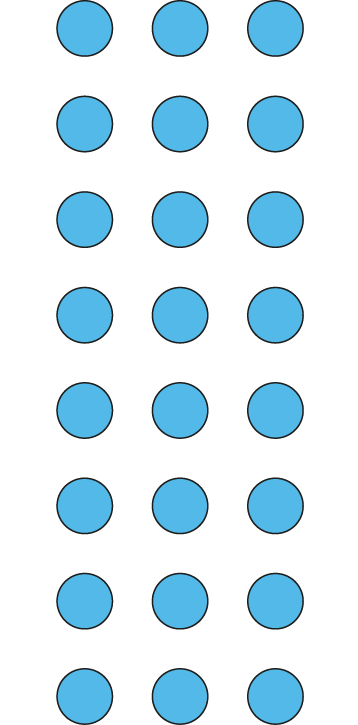 8  ×
3
=
24
3
×  8  =
24
3
3
There are          groups of 8.
There are 8 groups of         .
2.7 The 2, 4 and 8 times tables   Step 3:10
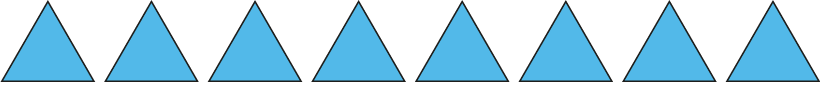 8 × 3 = 24		3 × 8 = 24
2.7 The 2, 4 and 8 times tables   Step 3:10
12 cupcakes in a pack. 4 chocolate and the rest vanilla.
How many vanilla cupcakes in 3 packs?
packs of 12
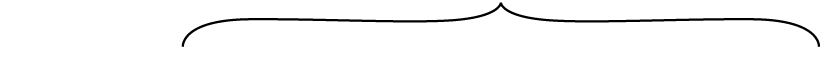 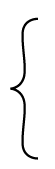 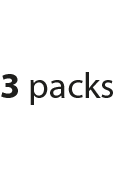 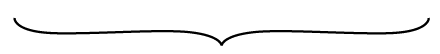 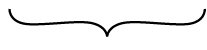 8vanilla cupcakes
4chocolate cupcakes
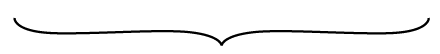 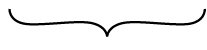 8vanilla cupcakes
4chocolate cupcakes
Total number of vanilla cupcakes =
3 × 8 = 24
2.7 The 2, 4 and 8 times tables   Step 4:1
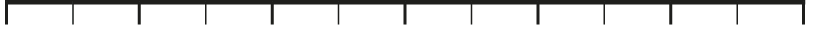 0
4
8
12
20
24
28
32
36
40
44
48
16
2.7 The 2, 4 and 8 times tables   Step 4:1
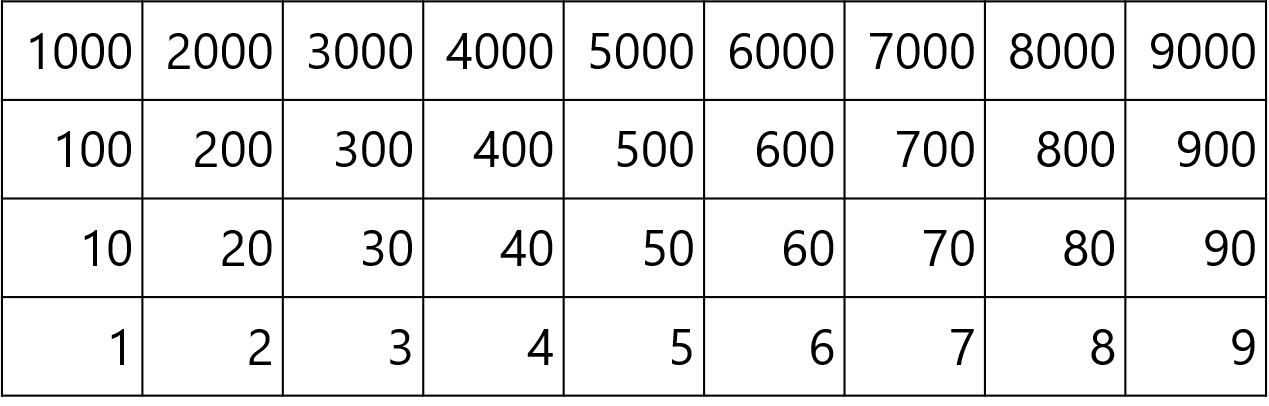 2.7 The 2, 4 and 8 times tables   Step 4:1











2.7 The 2, 4 and 8 times tables   Step 4:2
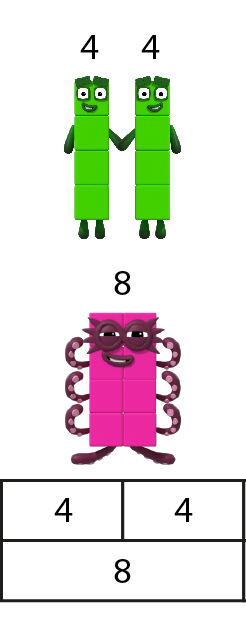 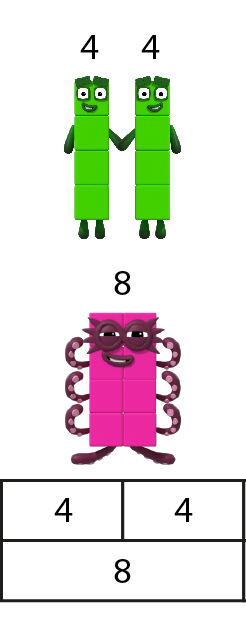 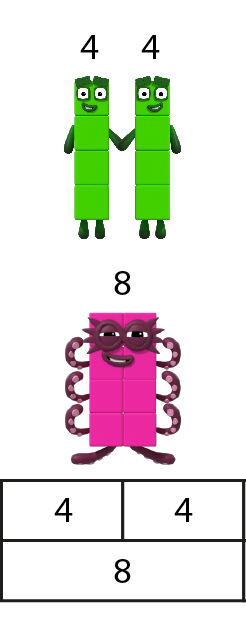 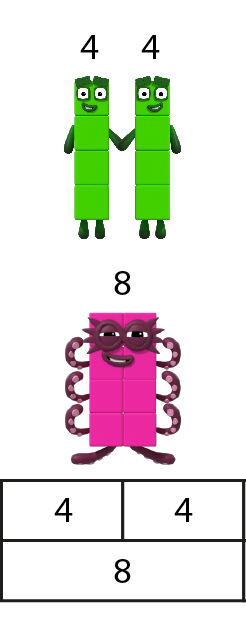 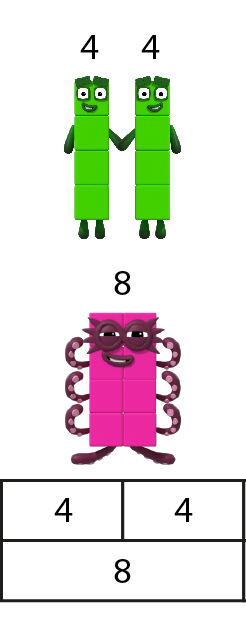 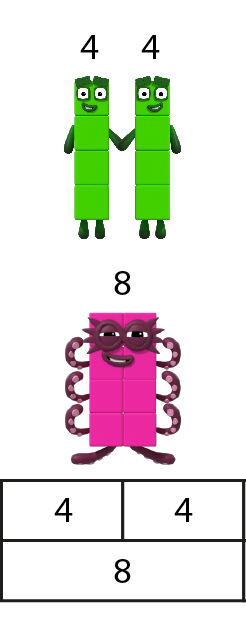 © 2017 Alphablocks Ltd.All rights reserved.
[Speaker Notes: For every one group of eight there are two groups of four.]
2.7 The 2, 4 and 8 times tables   Step 4:3
[Speaker Notes: What’s the same?
What’s different?]
2.7 The 2, 4 and 8 times tables   Step 4:3
8
16
24
32
40
48
2.7 The 2, 4 and 8 times tables   Step 4:3
0
4
8
45
12
31
24
44
40
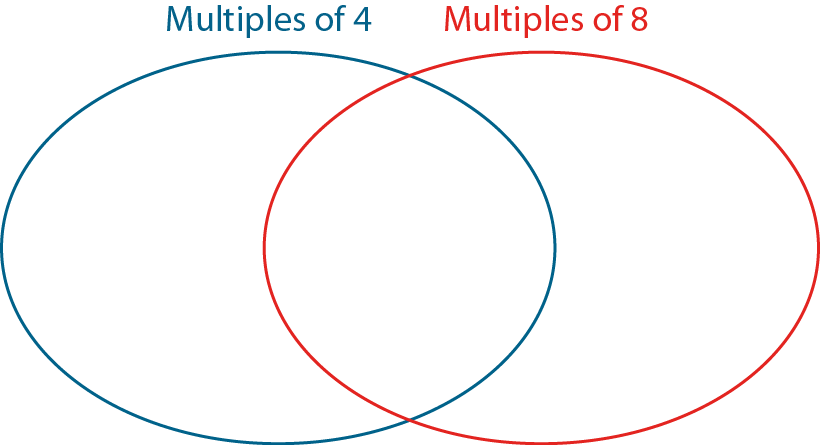 2.7 The 2, 4 and 8 times tables   Step 4:4
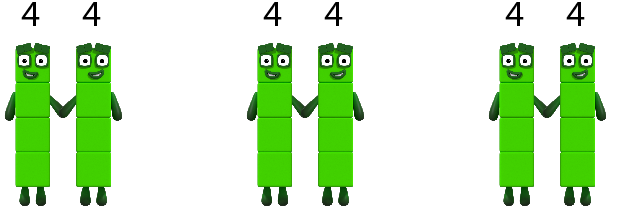 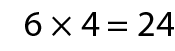 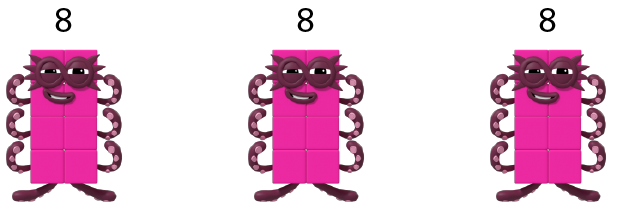 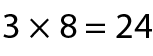 © 2017 Alphablocks Ltd.All rights reserved.
6 fours
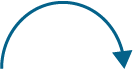 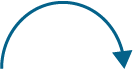 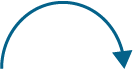 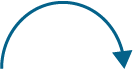 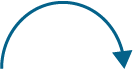 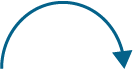 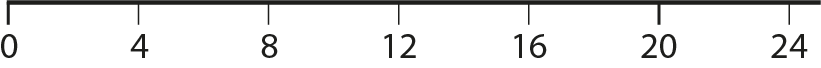 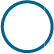 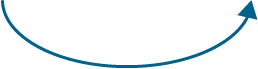 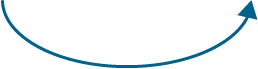 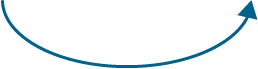 3 eights
[Speaker Notes: Three times eight is equal to twenty-four, so double-three times four is equal to twenty-four. 
Six times four is equal to twenty-four, so half-of-six times eight is equal to twenty-four.]
2.7 The 2, 4 and 8 times tables   Step 4:4
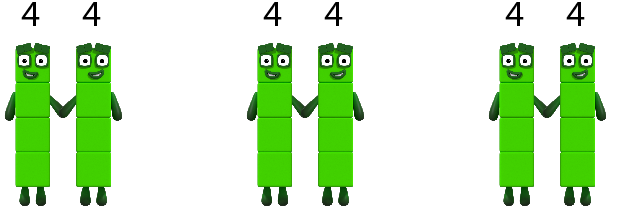 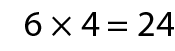 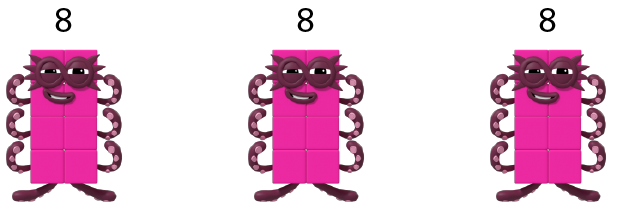 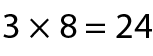 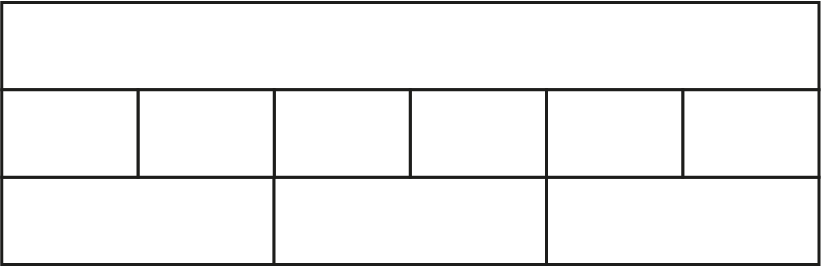 24
4
4
4
4
4
4
8
8
8
[Speaker Notes: Three times eight is equal to twenty-four, so double-three times four is equal to twenty-four. 
Six times four is equal to twenty-four, so half-of-six times eight is equal to twenty-four.]
2.7 The 2, 4 and 8 times tables   Step 4:5
Tables can seat 8 or 4 people. Tables of 4: 6 tables needed. Tables of 8: ? tables needed.
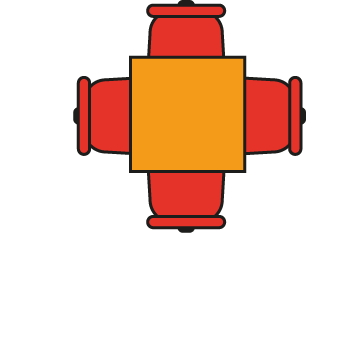 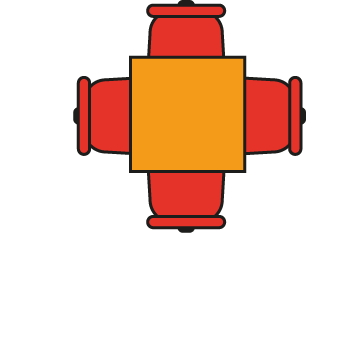 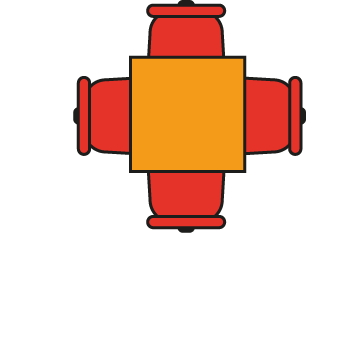 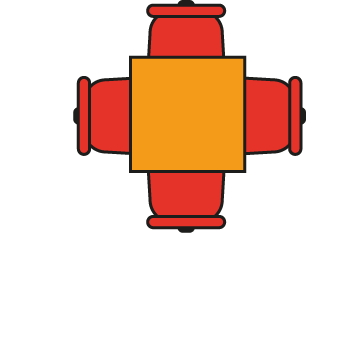 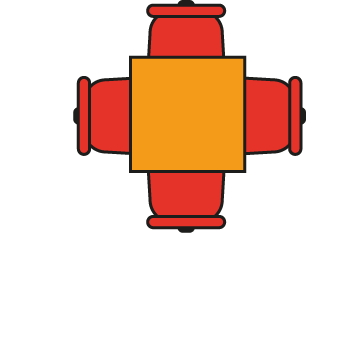 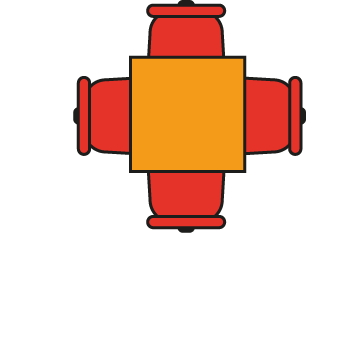 6 × 4
=  3 × 8
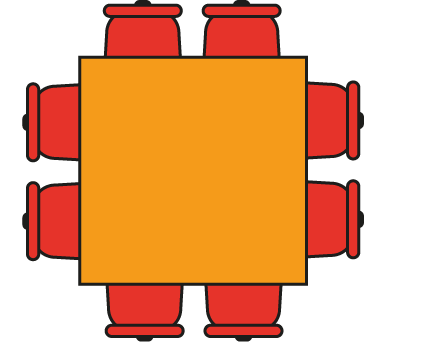 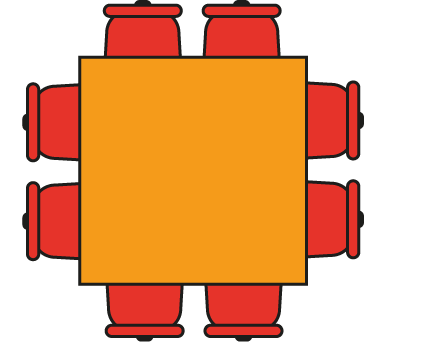 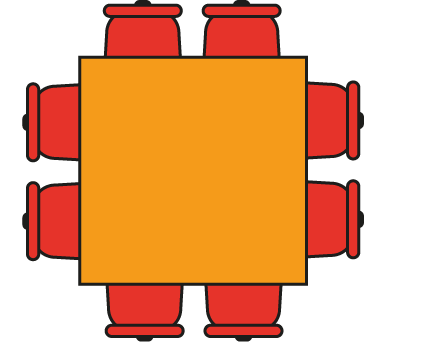 [Speaker Notes: A class of children can sit around tables in eights or in fours. 
If they sit around tables in fours, they need six tables. 
How many tables will they need if they sit in eights?]
2.7 The 2, 4 and 8 times tables   Step 4:5
How many tables for 32 to sit in 4s?
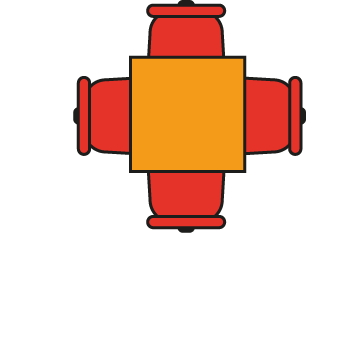 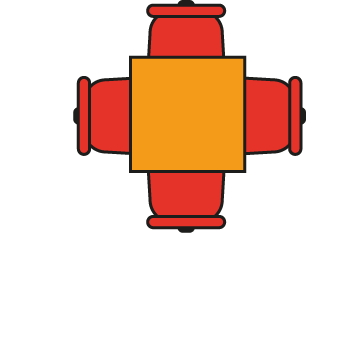 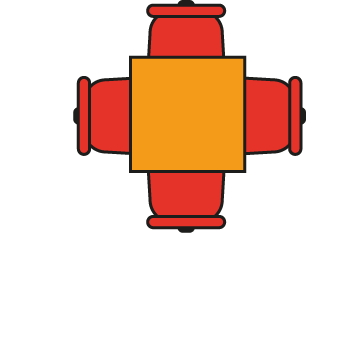 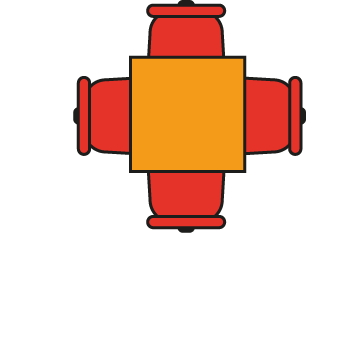 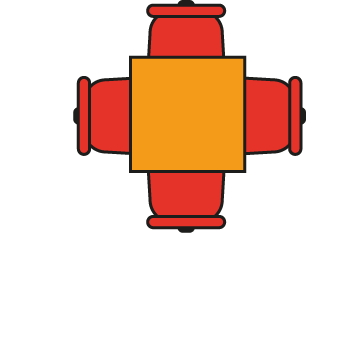 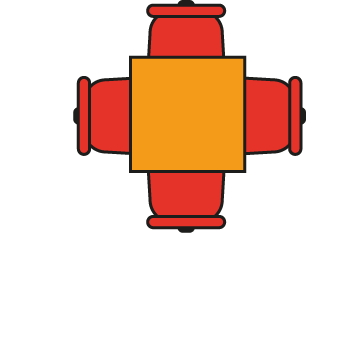 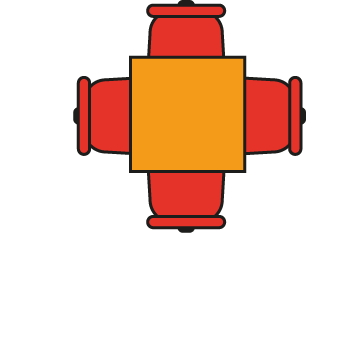 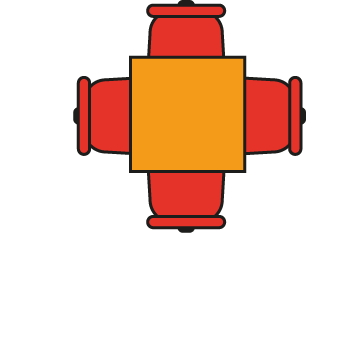 8 × 4 = 32
How many tables to sit in 8s?
4 × 8 = 32
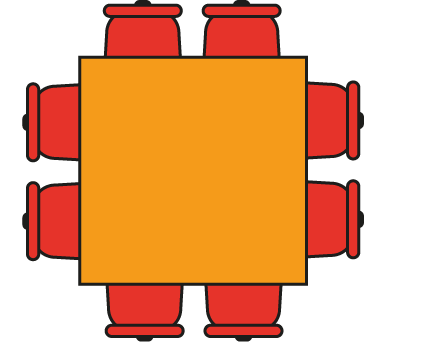 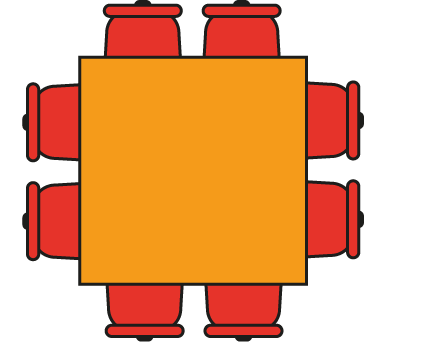 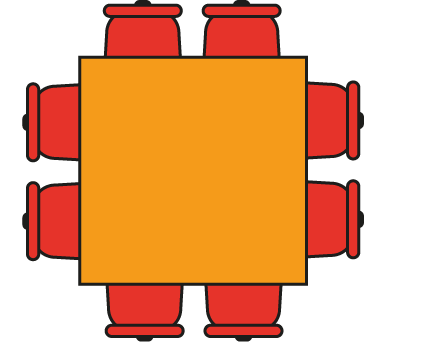 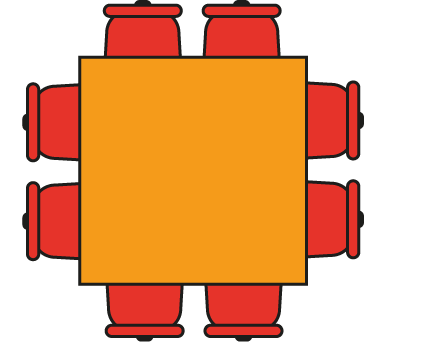 [Speaker Notes: There are 32 children in a class. How many tables will
be needed if each table can seat four children? How 
many tables would be needed if each table can seat 8 children?]
2.7 The 2, 4 and 8 times tables   Step 4:6
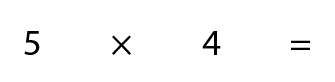 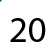 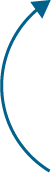 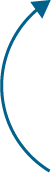 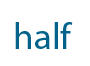 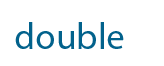 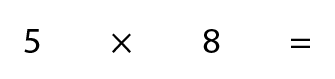 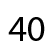 2.7 The 2, 4 and 8 times tables   Step 4:7
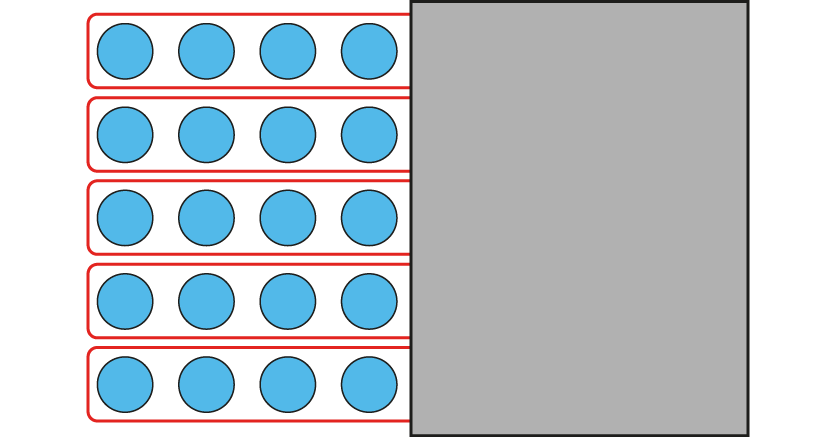 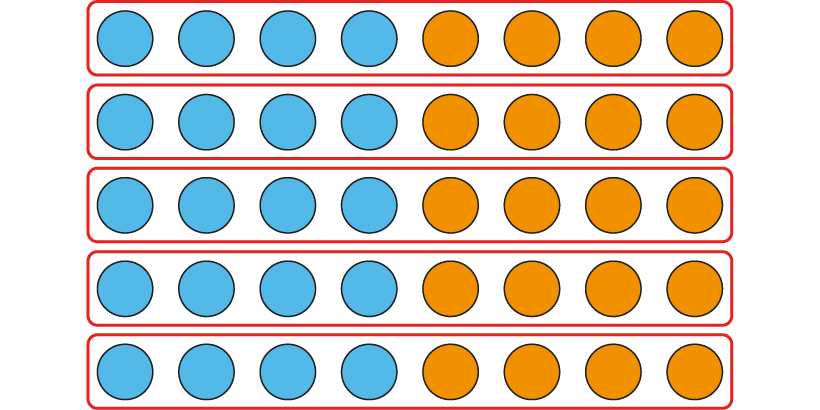 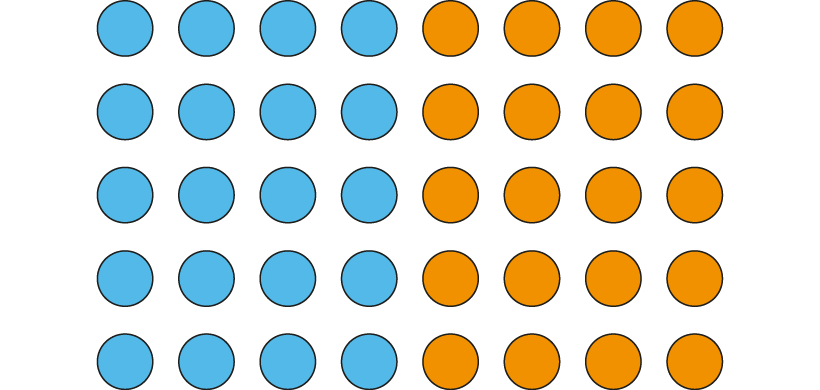 5 groups of 8
5 groups of 4
5 × 8 = 40	 five 8s are 40
5 × 4 = 20	 five 4s are 20
8 × 5 = 40	 8, five times is 40
4 × 5 = 20	 4, five times is 20
[Speaker Notes: Eight is double four, so five eights is double five-fours.
Four is half of eight, so five fours is half of five-eights.]
2.7 The 2, 4 and 8 times tables   Step 4:7
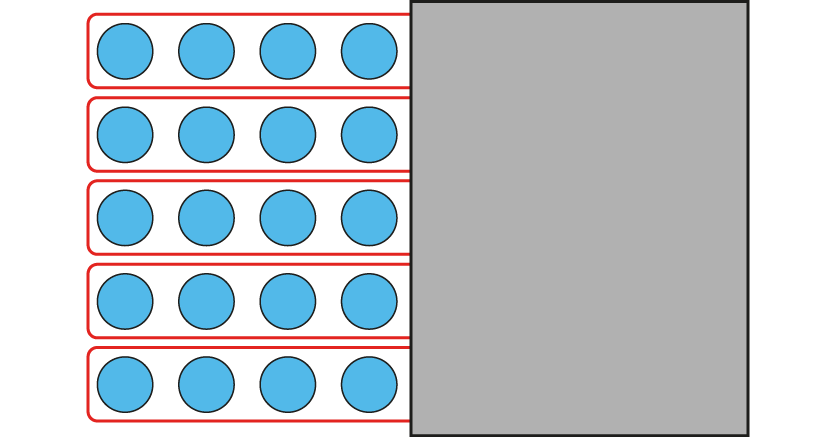 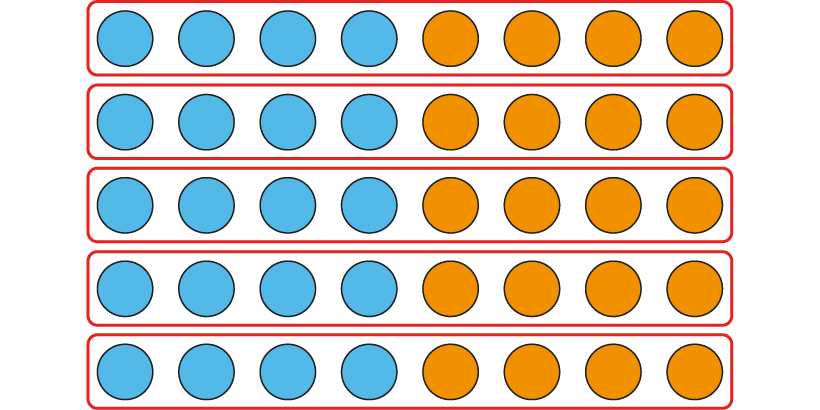 5 groups of 8
5 groups of 4
5 × 8 = 40	 five 8s are 40
5 × 4 = 20	 five 4s are 20
8 × 5 = 40	 8, five times is 40
4 × 5 = 20	 4, five times is 20
[Speaker Notes: Eight is double four, so five eights is double five-fours.
Four is half of eight, so five fours is half of five-eights.]
2.7 The 2, 4 and 8 times tables   Step 4:8
The same number of octagons, how many corners?
6 squares, how many corners?
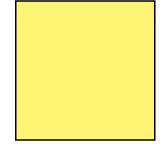 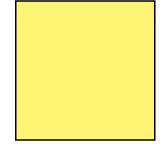 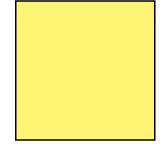 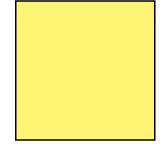 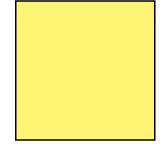 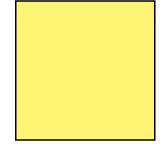 6     ×      4    =
24
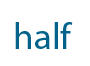 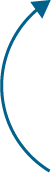 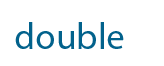 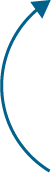 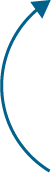 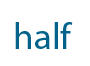 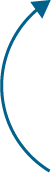 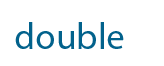 6     ×      8    =
48
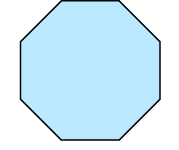 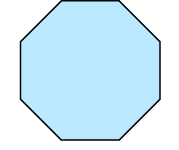 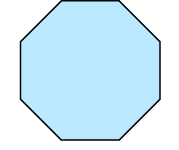 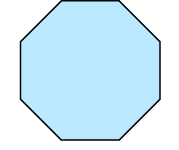 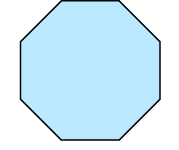 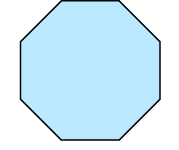 [Speaker Notes: Felicity has six squares. How many corners does she have altogether?
Hamid has the same number of octagons. How many corners does he have altogether?]
2.7 The 2, 4 and 8 times tables   Step 4:9
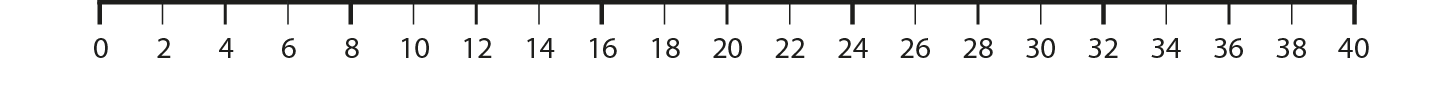 2.7 The 2, 4 and 8 times tables   Step 4:9
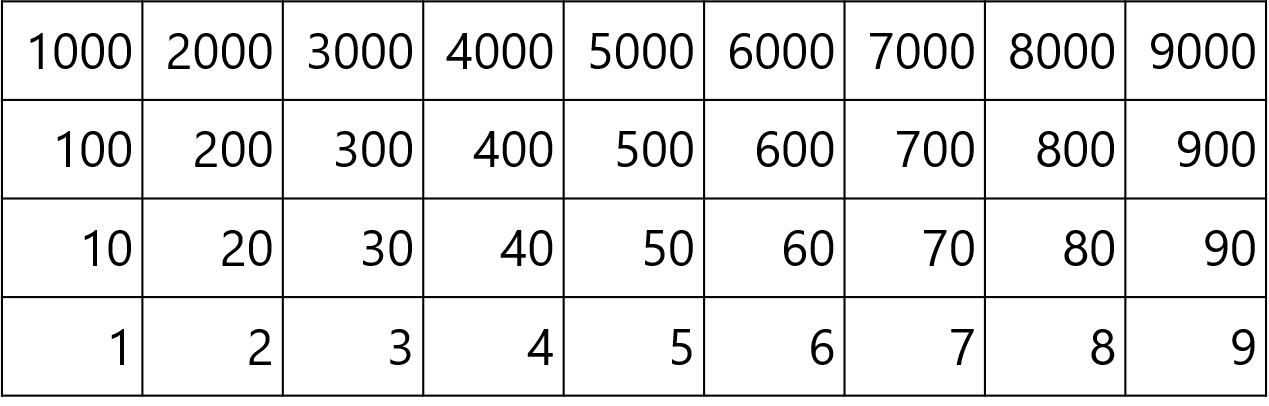 2.7 The 2, 4 and 8 times tables   Step 4:9
























2.7 The 2, 4 and 8 times tables   Step 4:10
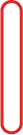 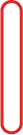 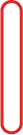 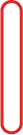 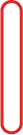 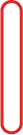 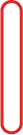 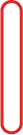 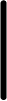 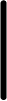 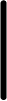 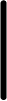 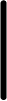 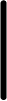 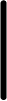 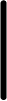 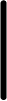 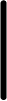 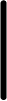 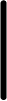 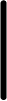 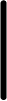 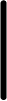 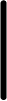 8      ×     1      =      8
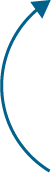 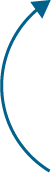 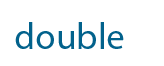 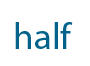 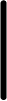 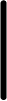 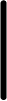 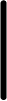 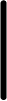 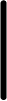 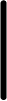 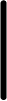 4      ×     2      =      8
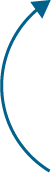 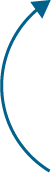 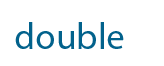 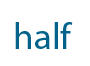 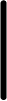 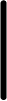 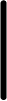 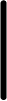 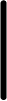 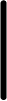 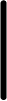 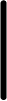 2      ×     4      =      8
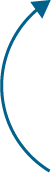 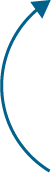 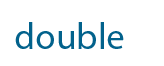 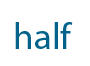 1      ×      8      =      8
2.7 The 2, 4 and 8 times tables   Step 4:11
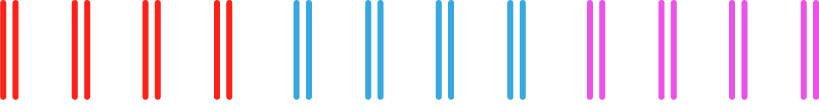 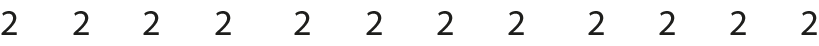 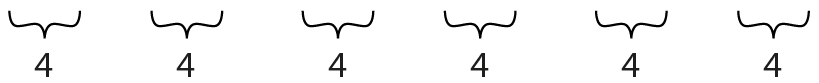 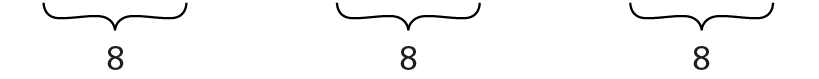 2.7 The 2, 4 and 8 times tables   Step 4:11
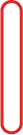 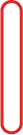 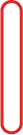 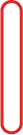 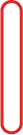 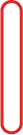 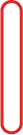 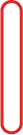 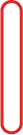 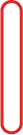 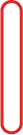 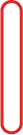 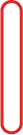 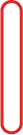 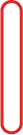 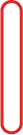 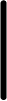 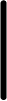 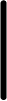 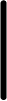 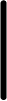 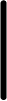 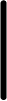 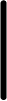 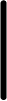 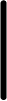 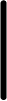 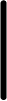 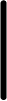 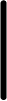 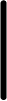 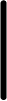 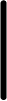 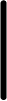 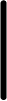 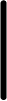 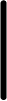 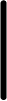 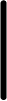 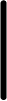 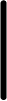 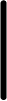 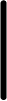 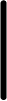 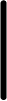 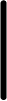 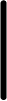 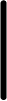 16       ×     1      =      16
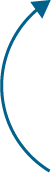 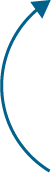 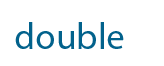 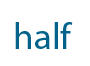 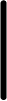 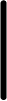 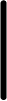 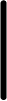 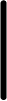 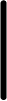 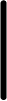 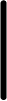 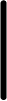 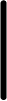 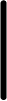 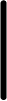 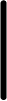 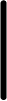 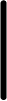 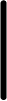 8       ×     2      =      16
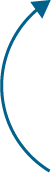 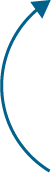 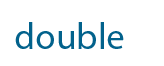 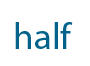 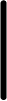 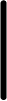 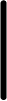 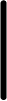 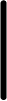 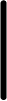 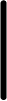 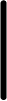 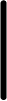 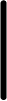 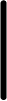 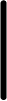 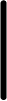 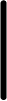 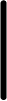 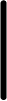 4       ×     4      =      16
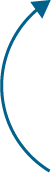 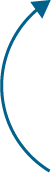 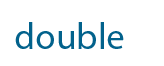 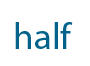 2       ×      8      =      16
2.7 The 2, 4 and 8 times tables   Step 4:11
9 sticks, how many 2-stick mountains?
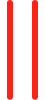 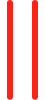 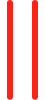 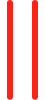 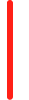 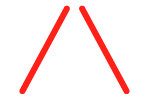 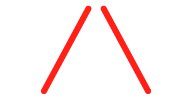 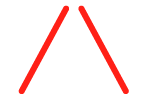 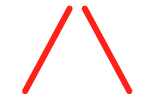 9 = 4 × 2 + 1
[Speaker Notes: Basil has nine sticks. How many two-stick mountains can he make?]
2.7 The 2, 4 and 8 times tables   Step 4:11
9 sticks, how many squares?
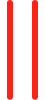 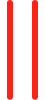 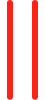 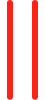 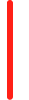 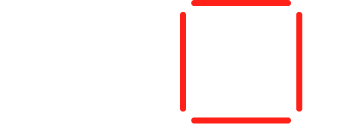 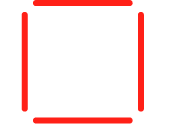 9 = 2 × 4 + 1
[Speaker Notes: How many squares can he make?]
2.7 The 2, 4 and 8 times tables   Step 4:11
9 sticks, how many octagons?
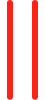 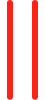 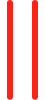 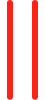 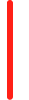 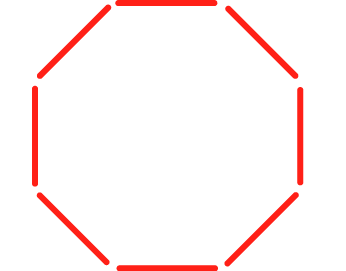 9 = 1 × 8 + 1
[Speaker Notes: How many octagons can he make?]
2.7 The 2, 4 and 8 times tables   Step 4:11
15 sticks; make as many squares as possible.
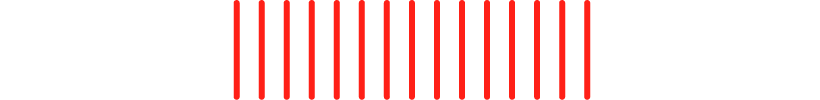 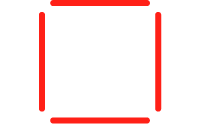 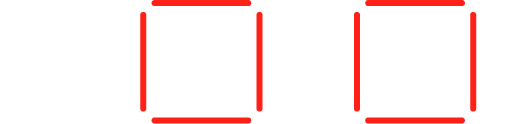 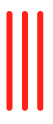 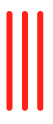 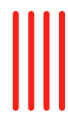 2 × 4 + 7
3 × 4 + 3
15 =


Do you agree?
[Speaker Notes: Nickolay has fifteen sticks. He makes as many sauares as possible. 
Do you agree with his representation and equation?]
2.7 The 2, 4 and 8 times tables   Step 4:12
5      ×     2      =
10
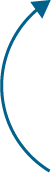 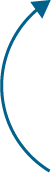 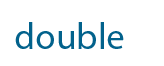 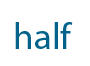 5      ×     4      =
20
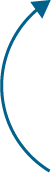 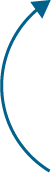 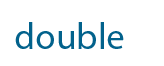 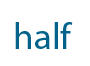 5      ×     8      =
40
2.7 The 2, 4 and 8 times tables   Step 4:12
6 spiders, how many legs?
Ben
Ben says, ‘I know that 6 eights are 48.’

6 x 8 = 48
[Speaker Notes: Some children are calculating how many
legs there are on six spiders.
Whose method do you like best? Why?]
2.7 The 2, 4 and 8 times tables   Step 4:12
6 spiders, how many legs?
Akisha
Akisha says, ‘5 times 8 is 40, so 6 times 8 is 40 plus 8.’
6 x 8 = 5 x 8 + 8
= 40 + 8

6 x 8 = 48
[Speaker Notes: Some children are calculating how many
legs there are on six spiders.
Whose method do you like best? Why?]
2.7 The 2, 4 and 8 times tables   Step 4:12
6 spiders, how many legs?
Tasha
6 x 4 = 24
double 24 = double 20 + double 4
= 40 + 8
= 40 + 4
= 48
= 44


6 x 8 = 48
6 x 8 = 44
[Speaker Notes: Some children are calculating how many
legs there are on six spiders.
Whose method do you like best? Why?]
2.7 The 2, 4 and 8 times tables   Step 4:12
6 spiders, how many legs?
Elliot
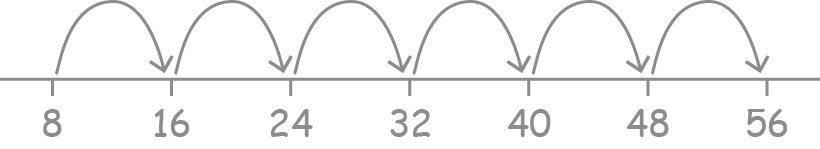 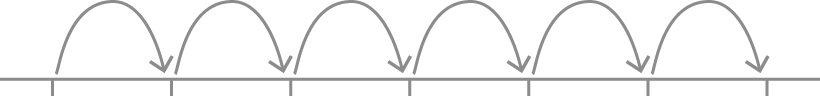 16
0
32
40
24
48
8


6 x 8 = 48
6 x 8 = 56
[Speaker Notes: Some children are calculating how many
legs there are on six spiders.
Whose method do you like best? Why?]
2.7 The 2, 4 and 8 times tables   Step 4:12
6 spiders, how many legs?
Mandy
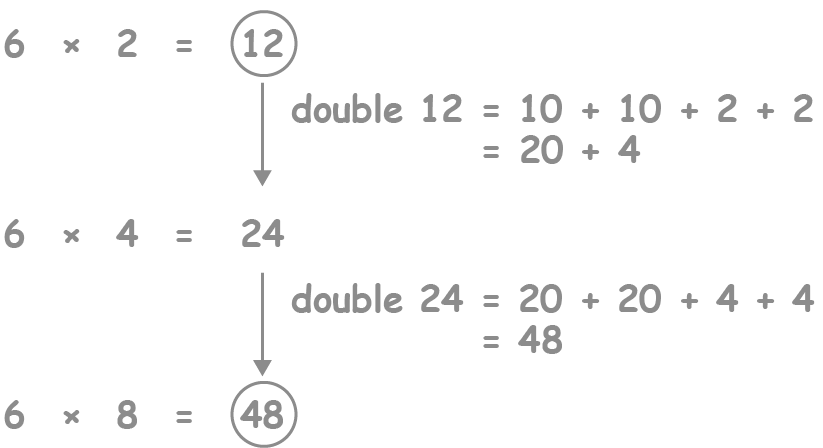 
[Speaker Notes: Some children are calculating how many
legs there are on six spiders.
Whose method do you like best? Why?]
2.7 The 2, 4 and 8 times tables   Step 4:14
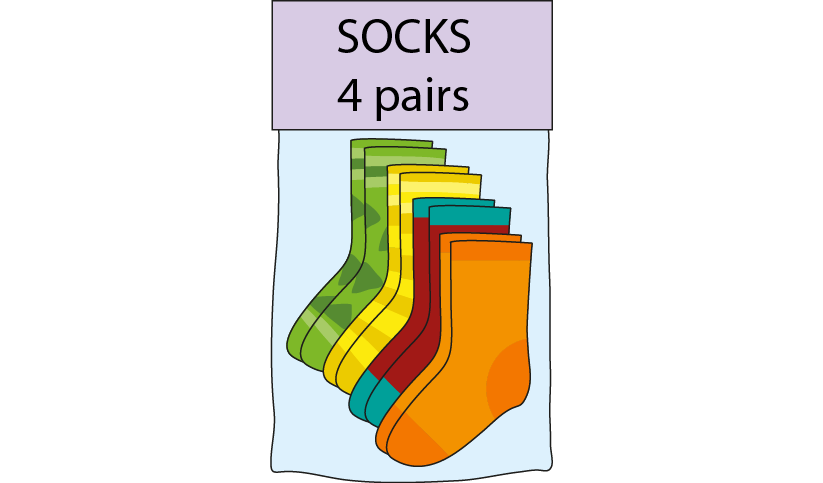 [Speaker Notes: A shop sells socks in packs of four pairs.
How many socks are there in one pack?
How many pairs are there in three packs?
How many socks are there in three packs?
If I buy thirty-two socks, how many packs is this? How many pairs of socks is this?]
2.7 The 2, 4 and 8 times tables   Step 4:14
8 guests (4 pairs) at each table. 
2 guests at the head of each table.
Fill in the missing numbers.
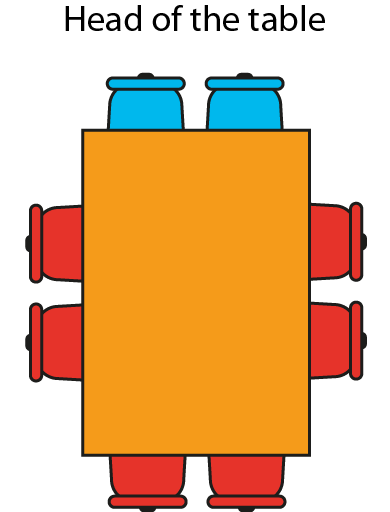 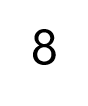 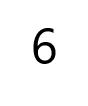 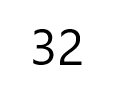 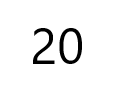 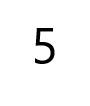 [Speaker Notes: Guests at a party sit at tables like this. 
There are eight guests at each table. 
There are four pairs of guests at each table. 
There are two guests at the head of each table.]
2.7 The 2, 4 and 8 times tables   Step 4:14
162
12
72
31
34
480
223
99
5
700
8
2.7 The 2, 4 and 8 times tables   Step 5:2
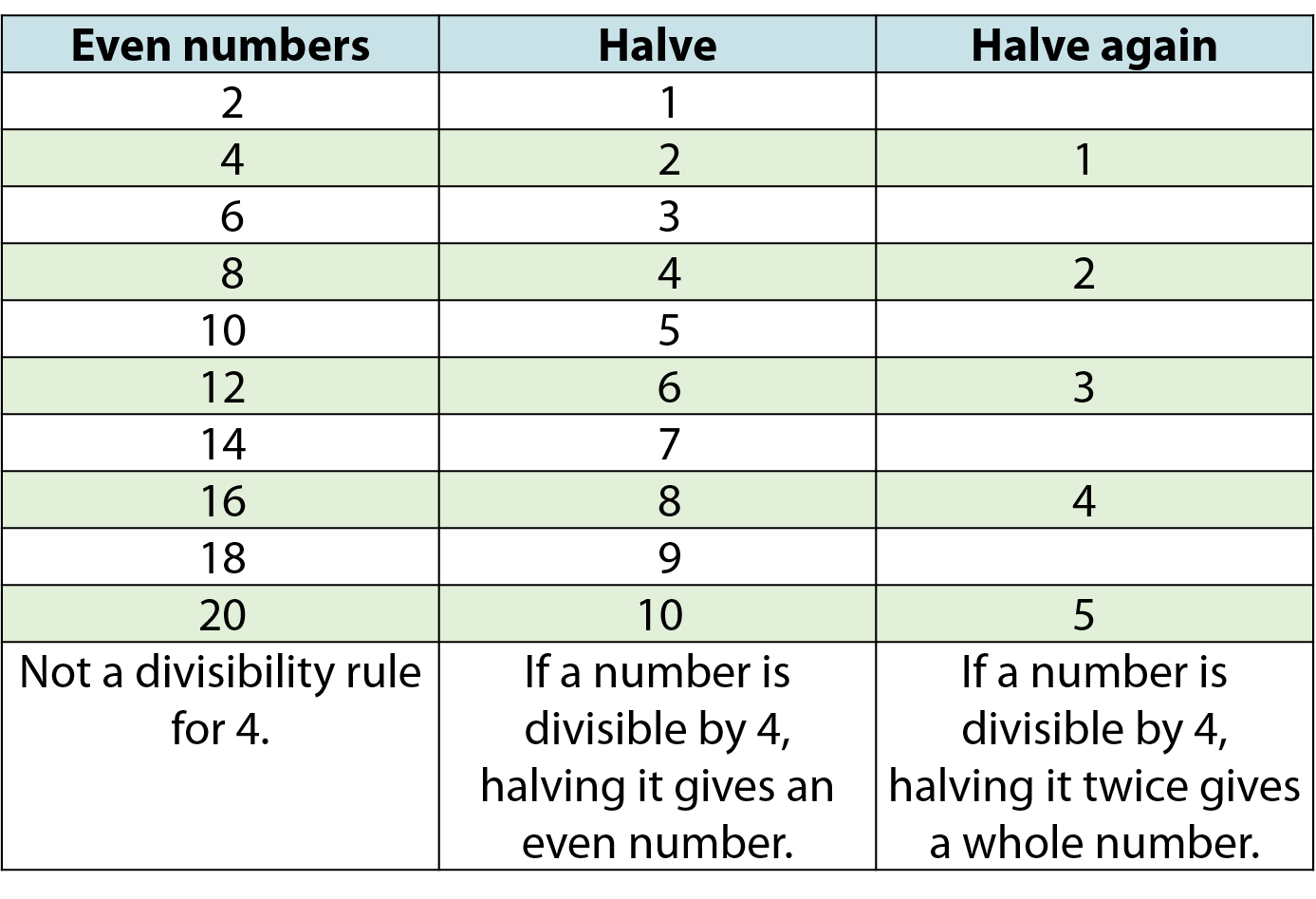 2.7 The 2, 4 and 8 times tables   Step 5:3
28
3
78
4
44
144
Divisibility rule works, but we have to halve the 3-digit number
Not a divisibility rule for 4.
For numbers with more than 2 digits: if the final 2 digits are divisible by 4 then the number is divisible by 4.
[Speaker Notes: For numbers with more than two digits: if the final two digits are divisible by four then the number is divisible by four.]
2.7 The 2, 4 and 8 times tables   Step 5:3
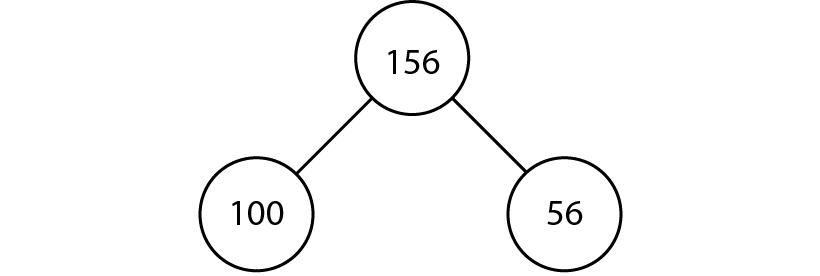 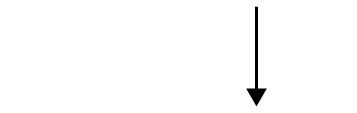 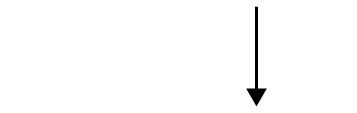 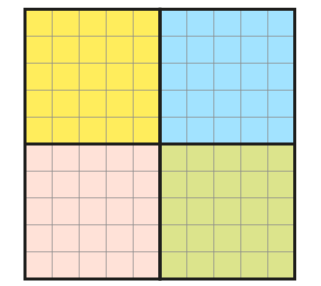 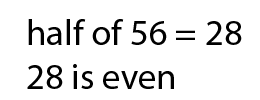 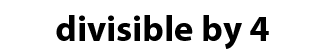 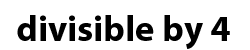 2.7 The 2, 4 and 8 times tables   Step 5:4
Circle the numbers that are divisible by 4.
2.7 The 2, 4 and 8 times tables   Step 5:5
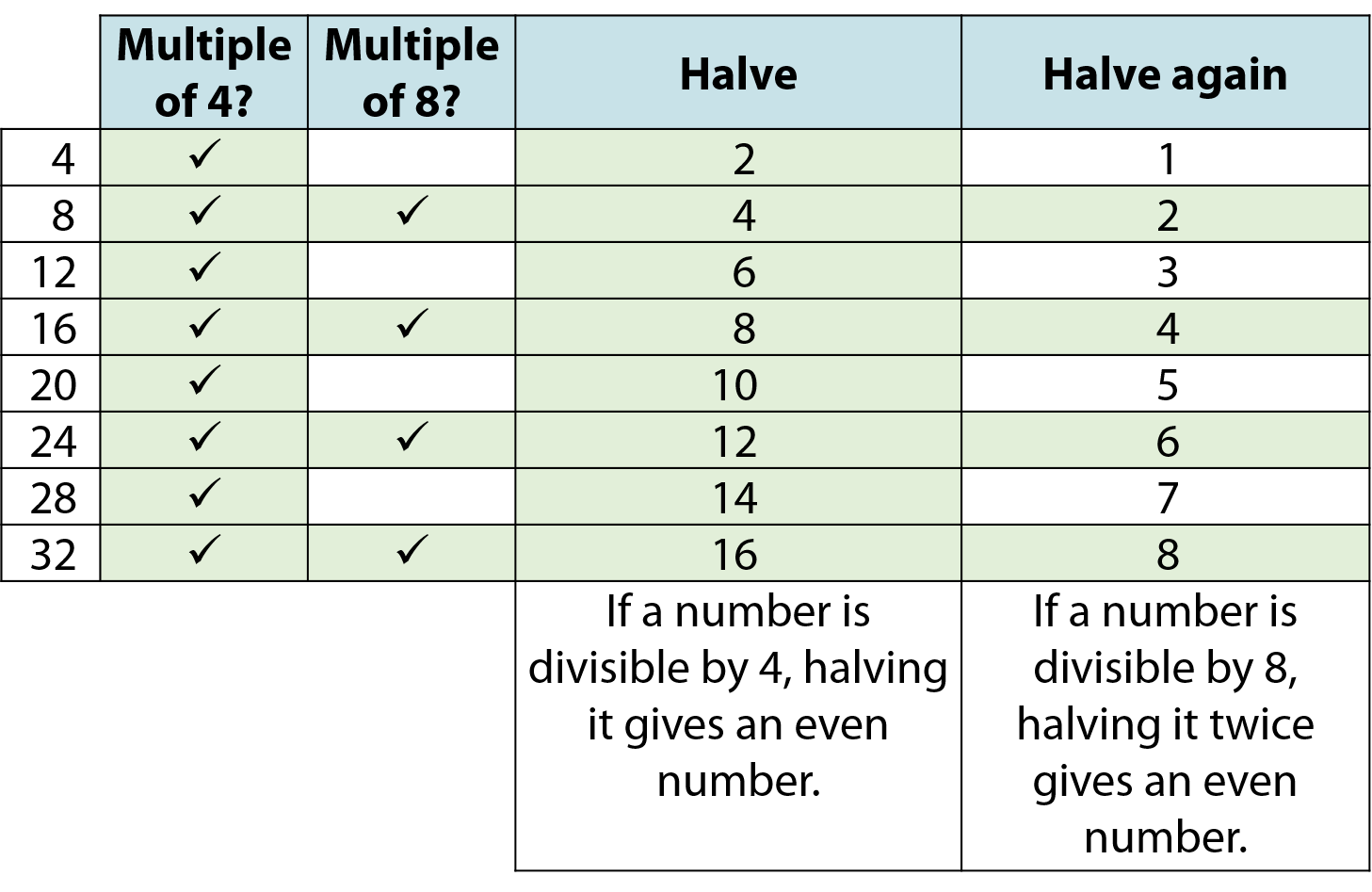 2.7 The 2, 4 and 8 times tables   Step 5:7
Circle the numbers that are divisible by 8.